«Южные поэмы»Александр Сергеевич Пушкин
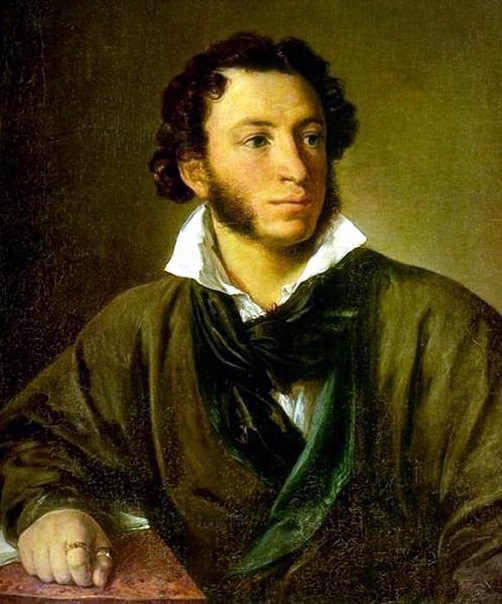 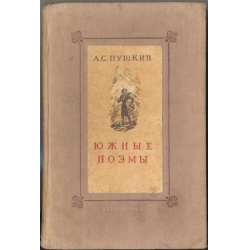 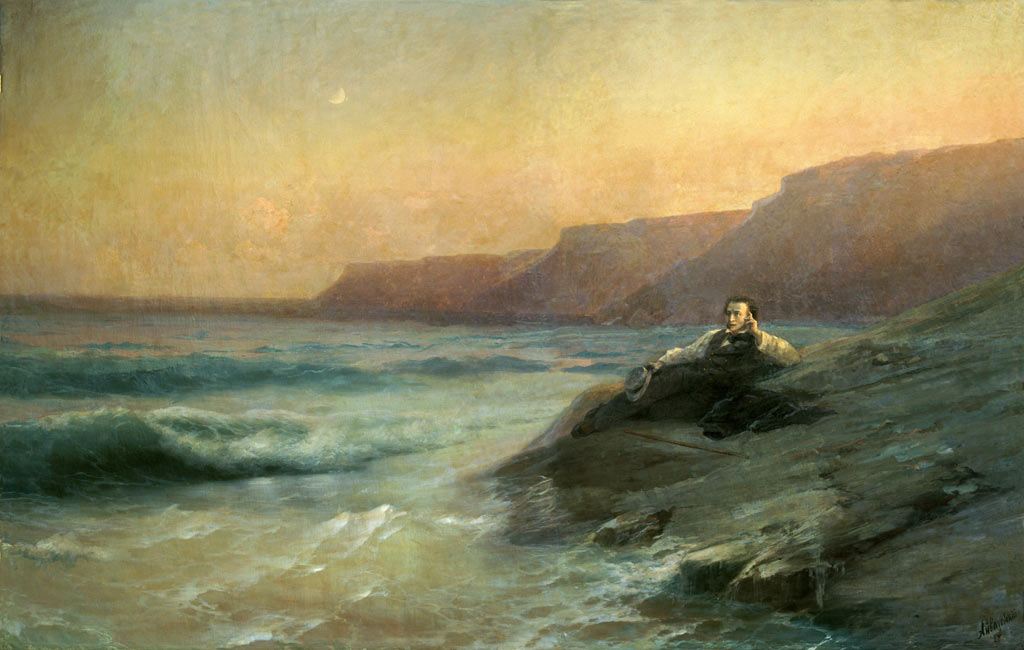 Александр Сергеевич Пушкин
Александр Сергеевич Пушкин (26 мая (6 июня) 1799 — 29 января (10 февраля) 1837) - русский поэт, драматург и прозаик, реформатор русского литературного языка.
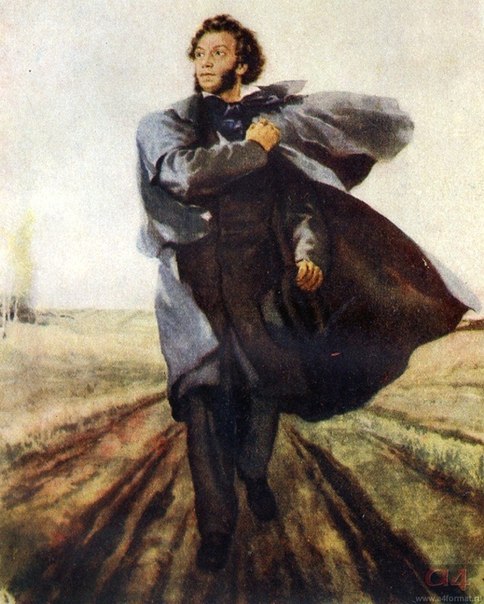 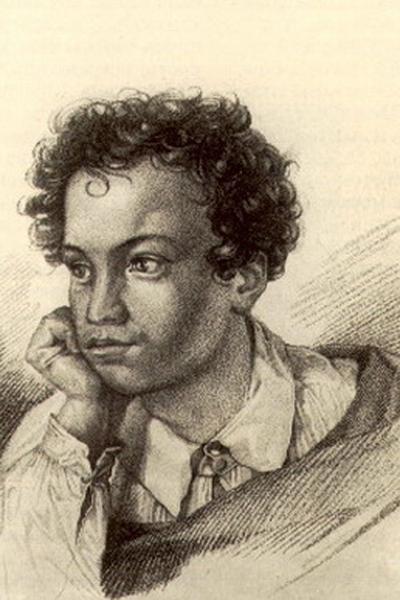 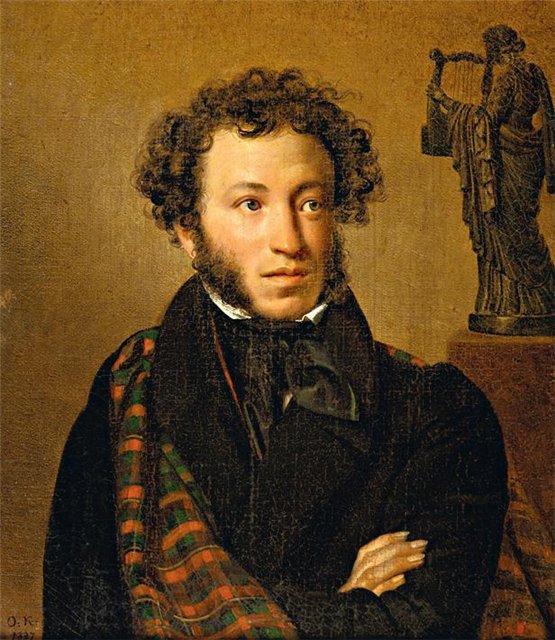 Биографический период (1820 – 1824гг.)
Пушкину грозила "исправительная" ссылка в Сибирь или в Соловецкий монастырь. Но поэт сам явился к столичному генерал-губернатору графу М. А. Милорадовичу и добровольно "выдал" тексты запрещенных стихотворений. Благодаря этому (а также заступничеству Карамзина) весной 1820 г. он отбыл в «мягкую», «воспитательную», ссылку на юг, под начало добросердечного генерала И. Н. Инзова. Но с каждым годом ссыльный Пушкин всё болезненней, всё острее переживал оторванность от друзей, от столичной жизни, от литературной среды. В апреле 1823 года он с тоской писал Петру Андреевичу Вяземскому: «Мои надежды не сбылись: мне нынешний год нельзя будет приехать ни в Москву, ни в Петербург». Не будучи членом тайных обществ, Пушкин на юге поддерживал дружеские отношения с их вождями и активными сотрудниками, переписывался с членами Северного общества (прежде всего с К. Ф. Рылеевым).
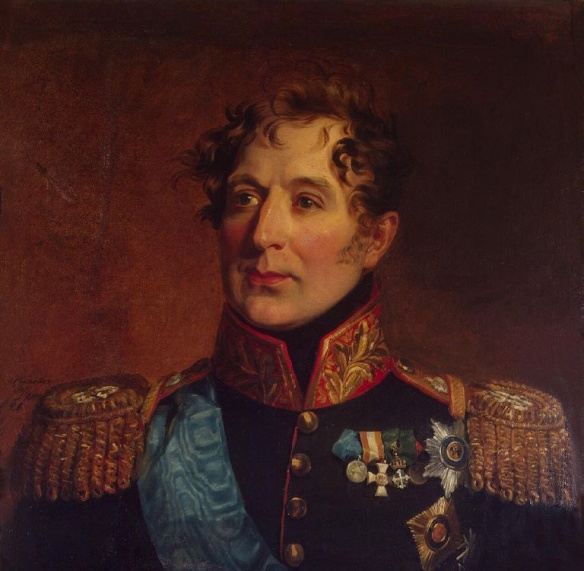 М. А. Милорадович
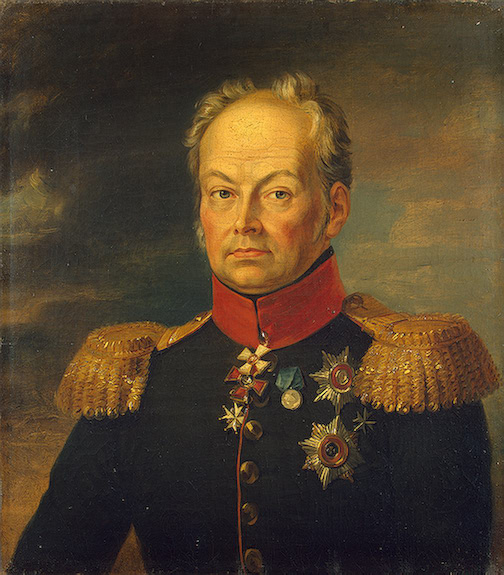 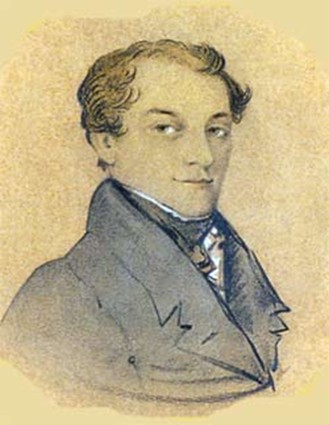 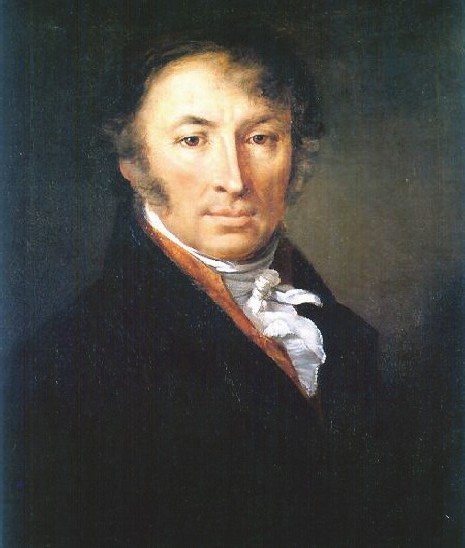 К. Ф. Рылеев
И. Н. Инзов
Н. М. Карамзин
В середине 1823 года Пушкина перевели в Одессу, в распоряжение к куда более сурового в отношении с подчинёнными начальника – генерала Воронцова. Одесса в начале XIX века стала одним из признанных центров свободомыслия. Он пробыл здесь 13 месяцев: с 4 июля 1823 по 1 августа 1824 года. Пушкин полюбил город. Его часто видели с железной палкой в руке то в книжной лавке, то на причале порта. Он любил бродить по одесскому базару, по отдельным хуторам, посещал казино, бывал в театре.
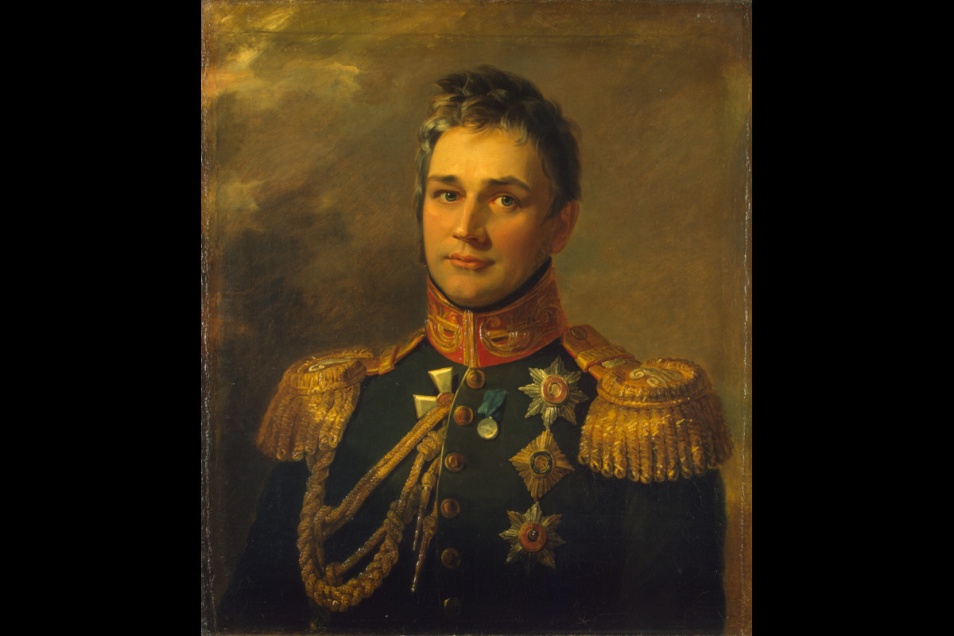 М. С. Воронцов
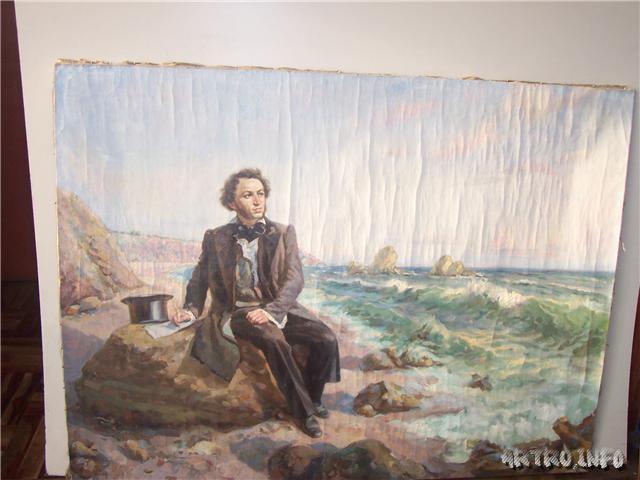 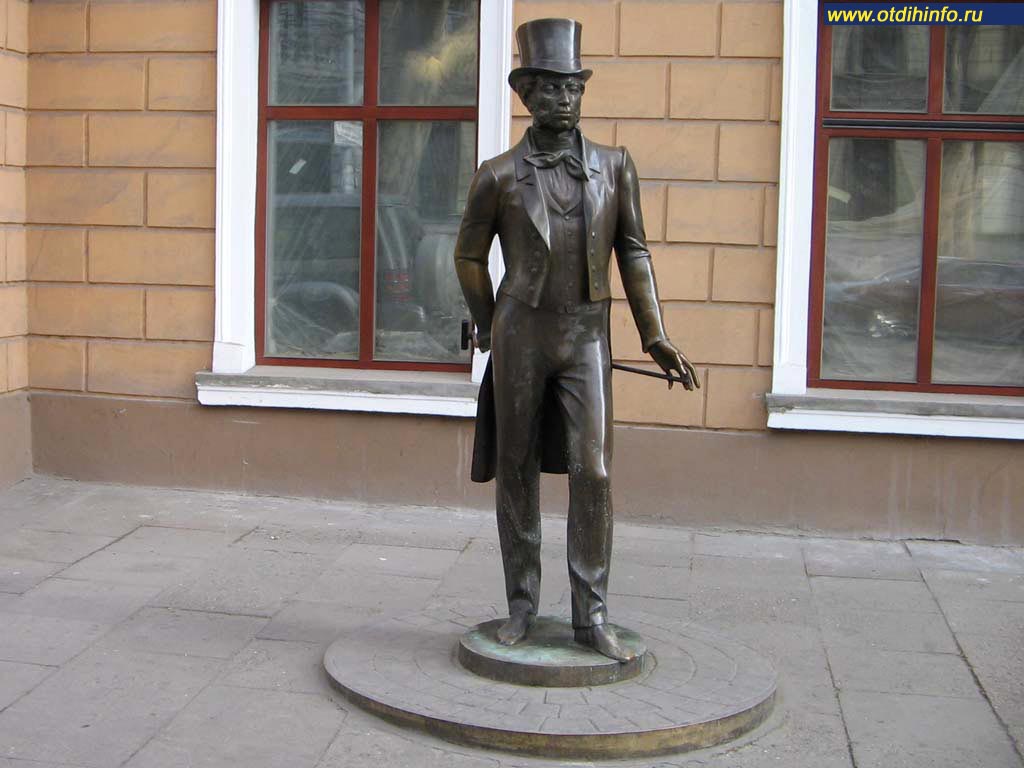 На юге зазвучал в полную силу его лирический голос. Именно по пути в ссылку, летом 1820 года, были созданы романтические элегии «Погасло дневное светило …» и «Редеет облаков летучая гряда …». Стихи, созданные на юге, постепенно складывались в один поэтический сюжет. Они превращались в лирический роман, повествующий о поэте, изгнанном властью на окраину империи, но не изменившем главной своей любви, - внутренней свободы. Чересчур серьёзные друзья-декабристы не могут поколебать его творческую веру в собственное предназначение. Пушкин пишет о свободе и о неволе, царящей вокруг, об утраченной любви, что одновременно разрывает сердце поэта и сулит ему блаженство воспоминаний. И о верной дружбе, которая сквозь пространство и время соединяет разлученных друзей, сводит их в тайный круг («Друзьям»: «Вчера был день разлуки шумной…», 1822 год). Мотивы свободы и неволи, звучат в цикле романтических «южных» поэм.
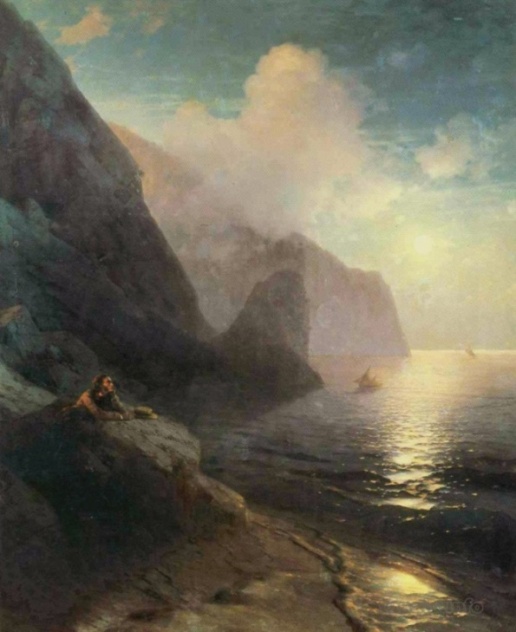 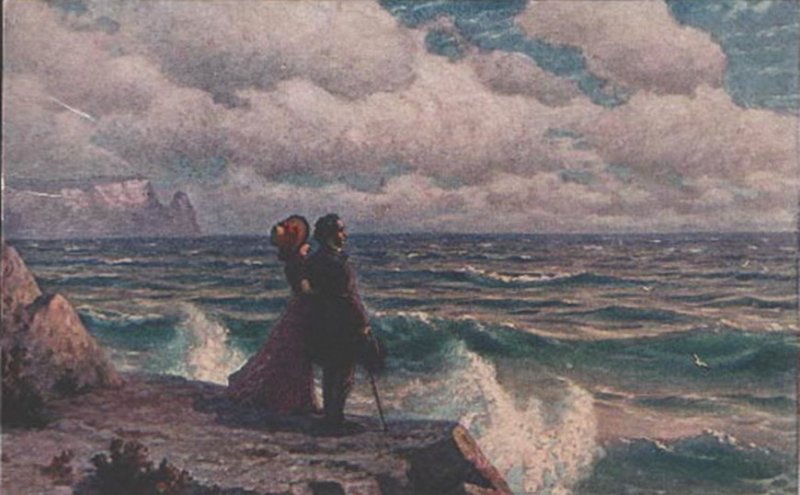 Южная ссылка
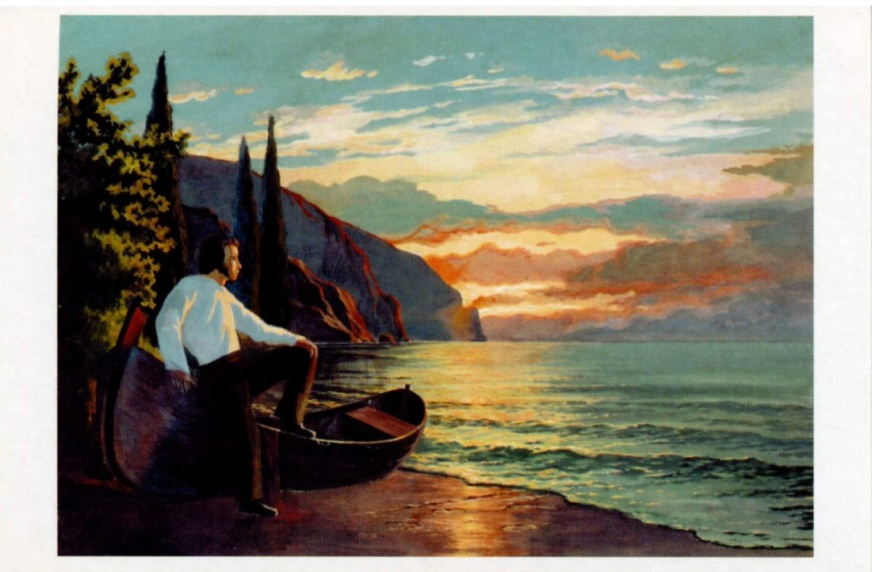 Южная ссылка - период расцвета романтизма Пушкина, сильнее всего проявившегося в созданных здесь поэмах, которые прочно утвердили за ним славу первого русского поэта благодаря яркости и новизне характеров и красок, виртуозному мастерству, созвучности умонастроениям передовых общественных и литературных кругов.
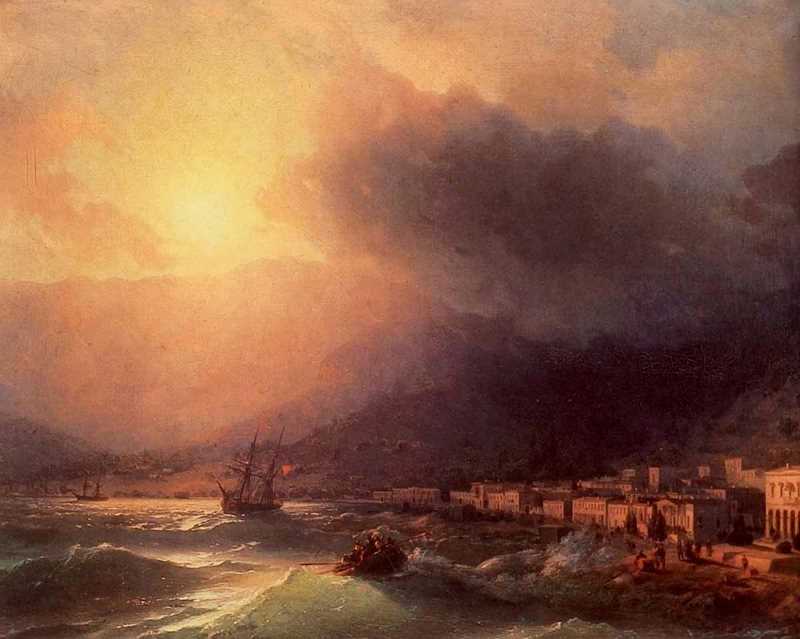 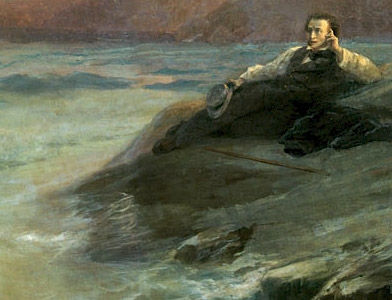 Творчество в период южной ссылки
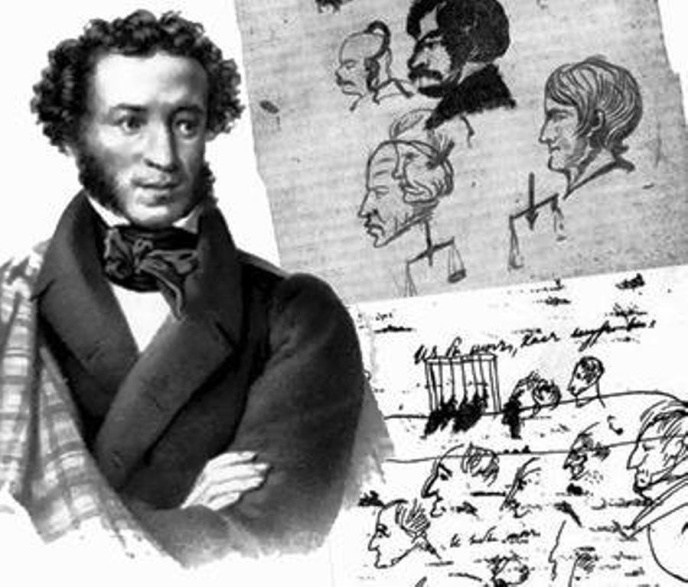 Впечатления, навеянные на Пушкина пребыванием на Кавказе, в Крыму, встречи с декабристами в Кишиневе и на Украине — все это способствовало идейному росту поэта, дальнейшему развитию его таланта, углублению его духовных исканий. Лирические стихи, написанные Пушкиным в этот период, носят ярко выраженный романтический характер. Сама атмосфера южной природы, моря, свободной стихии предопределяла до известной степени образную систему его лирики.
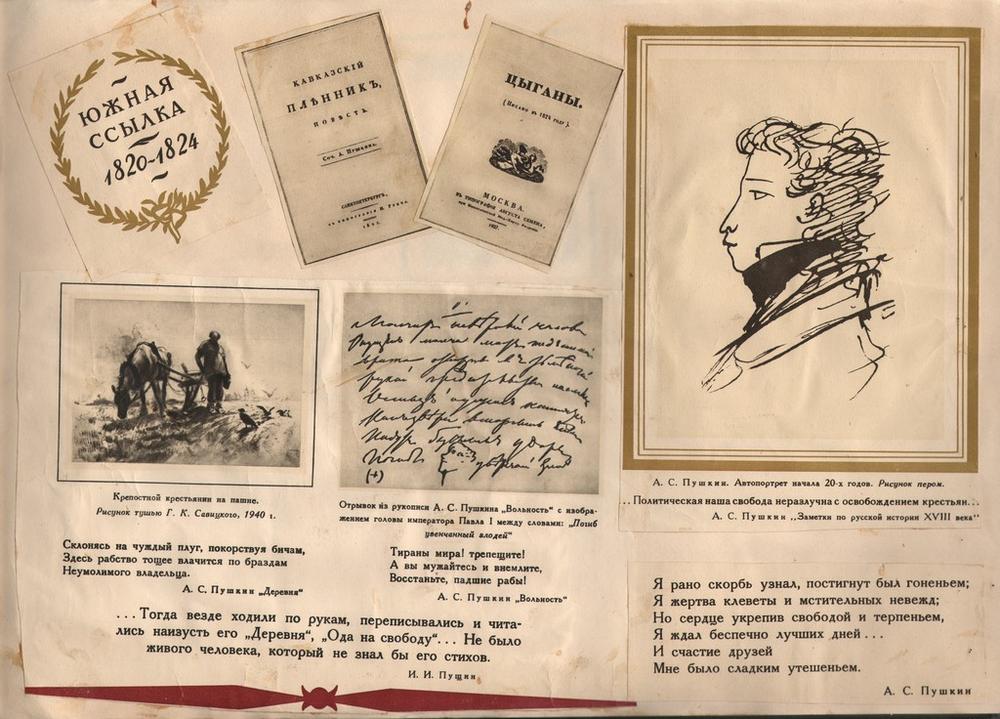 Стихотворение «К морю»
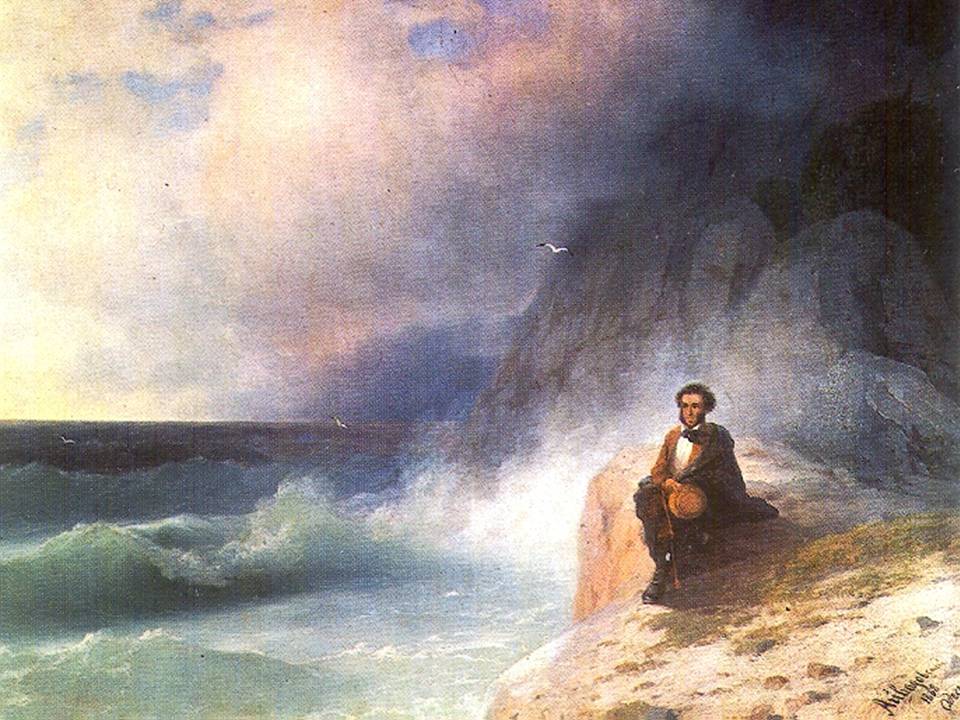 «К морю»
«Прощай, свободная стихия!В последний раз передо мнойТы катишь волны голубыеИ блещешь гордою красой.
Как друга ропот заунывный,Как зов его в прощальный час,Твой грустный шум, твой шум 
призывныйУслышал я в последний раз.
Моей души предел желанный!Как часто по брегам твоимБродил я тихий и туманный,Заветным умыслом томим!
Как я любил твои отзывы,Глухие звуки, бездны глас,И тишину в вечерний час,И своенравные порывы!...»
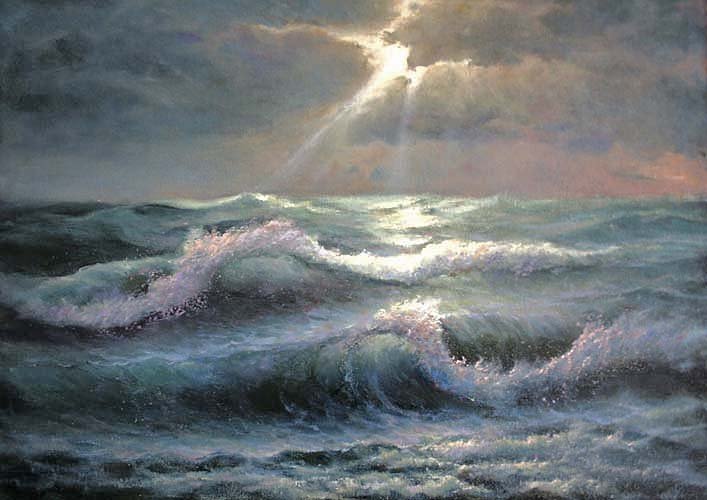 История создания стихотворения «К морю»
Стихотворение  стоит как бы на стыке двух периодов, поэтому в нем присутствуют и некоторые романтические темы и образы, и черты реализма. В первой же строке стихотворения лирический герой прощается с морем («Прощай, свободная стихия!»). Это прощание — и с реальным Черным морем (в 1824 году Пушкина высылают из Одессы в Михайловское, под надзор отца), и с морем как романтическим символом абсолютной свободы, и с самим романтизмом.
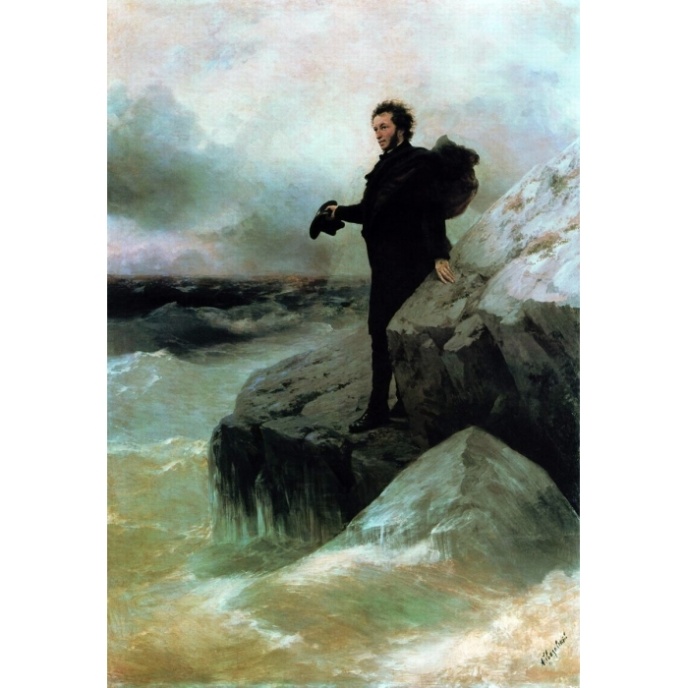 Стихотворение «Узник»
«Узник»
Сижу за решеткой в темнице сырой.Вскормленный в неволе орел молодой,Мой грустный товарищ, махая крылом,Кровавую пищу клюет под окном,
Клюет, и бросает, и смотрит в окно,Как будто со мною задумал одно;Зовет меня взглядом и криком своимИ вымолвить хочет: «Давай улетим!
Мы вольные птицы; пора, брат, пора!Туда, где за тучей белеет гора,Туда, где синеют морские края,Туда, где гуляем лишь ветер… да я!..»
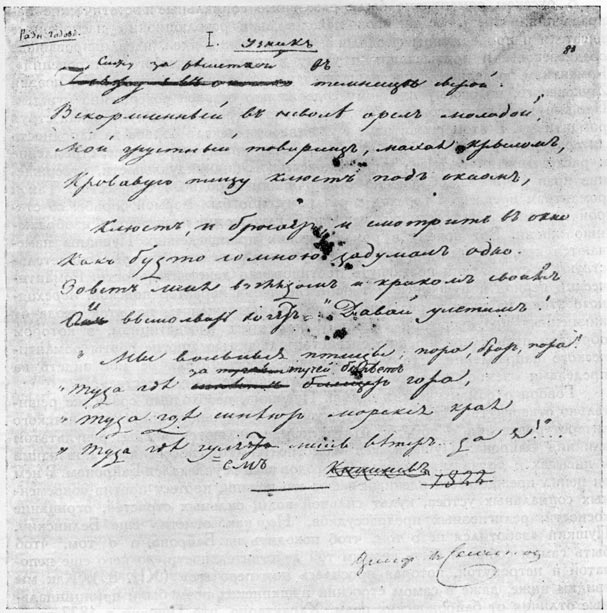 История создания стихотворения «Узник»
Стихотворение «Узник», написанное Александром Пушкиным в 1822 году, относится к периоду его южной ссылки (1820-1824 гг.), когда поэт по приказу генерал-губернатора Санкт-Петербурга был вынужден покинуть столицу и отправиться в Кишинев. Важное место в стихотворении отведено личным переживаниям поэта. Ссылка напоминает ему темницу, а он сам чувствует себя узником в этой темнице.
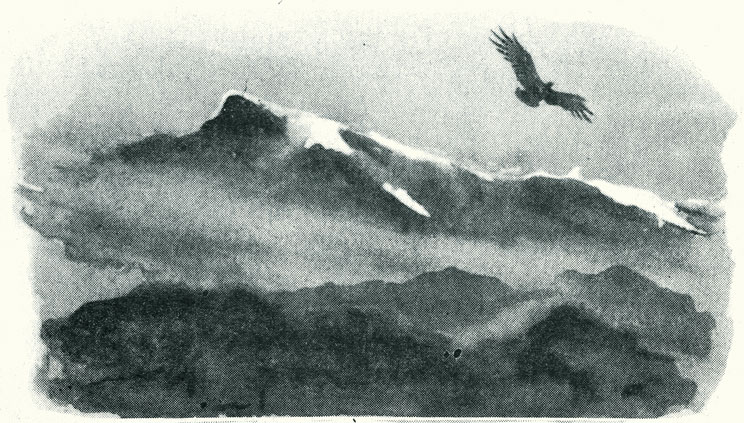 Стихотворения периода южной ссылки
В стихах периода южной ссылки он пишет об испанской революции и о восстании в Неаполе («В. Л. Давыдову», 1821). Когда поэт узнал о восстании в Греции, он сам пожелал принять в нем участие («Война», 1821; «Гречанке», 1822). Одно из наиболее острых политических стихотворений Пушкина этих лет— «Кинжал» (1821) —было воспринято многими декабристами как призыв к цареубийству. Однако поражение народно-освободительных движений в Европе, торжество реакции приводили к появлению у Пушкина элементов разочарованности, скептицизма («Свободы сеятель пустынный…», 1823, «Недвижный страж дремал…», 1824). Эти настроения в определенной степени отразились и в его романтических поэмах, созданных на юге.
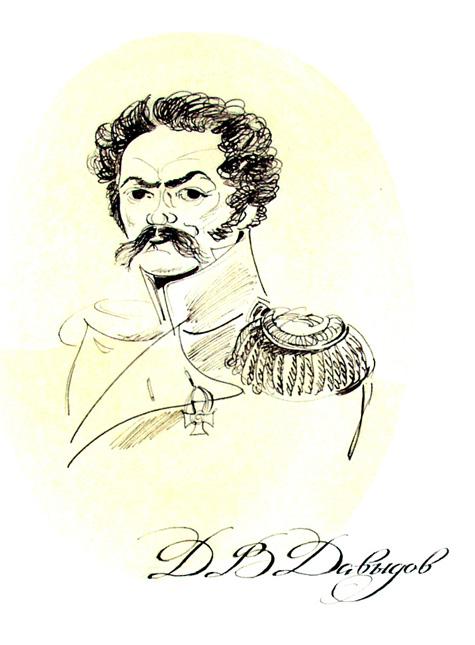 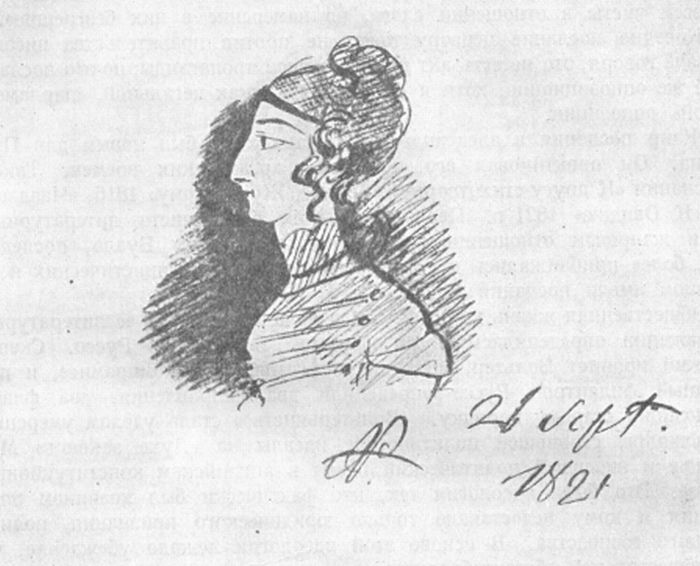 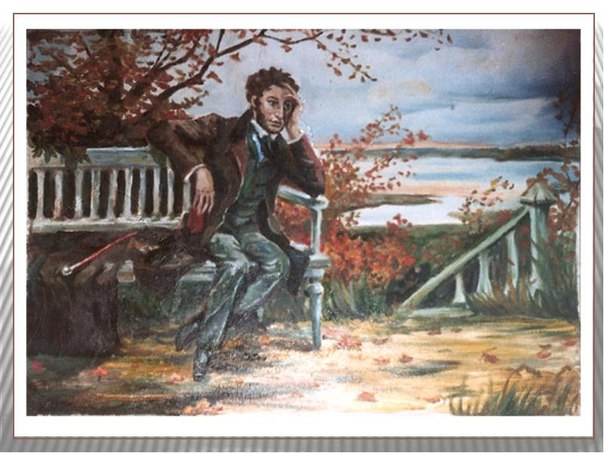 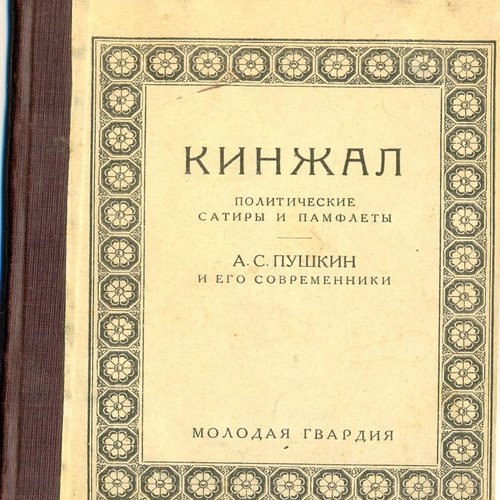 Стихотворение  «Погасло дневное светило»
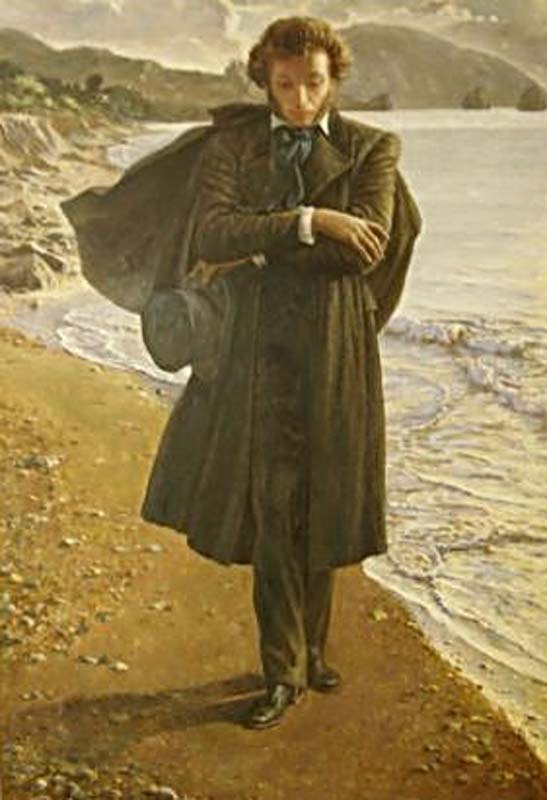 «Погасло дневное светило»
«На море синее вечерний пал туман.Шуми, шуми, послушное ветрило,Волнуйся подо мной, угрюмый океан.Я вижу берег отдаленный,Земли полуденной волшебные края;С волненьем и тоской туда стремлюся я,Воспоминаньем упоенный…И чувствую: в очах родились слезы вновь;Душа кипит и замирает;Мечта знакомая вокруг меня летает;Я вспомнил прежних лет безумную любовь,И всё, чем я страдал, и всё, что сердцу мило,Желаний и надежд томительный обман…»
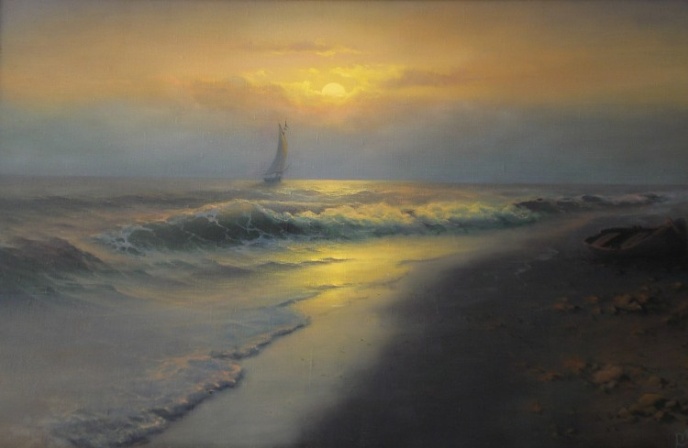 История создания стихотворения «Погасло дневное светило»
Стихотворение  «Погасло дневное светило» А.С. Пушкин написал в 1820 году, когда отправлялся в свою южную ссылку. Путешествие на корабле из Феодосии в Гурзуф навеяло воспоминания о безвозвратно минувшем времени. «Погасло дневное светило» - яркий пример философской лирики, поскольку в этом стихотворении автор пытается понять природу мироздания и найти в нем место для человека.
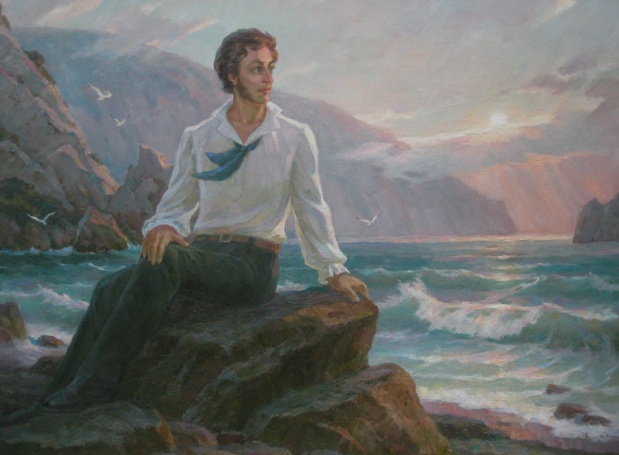 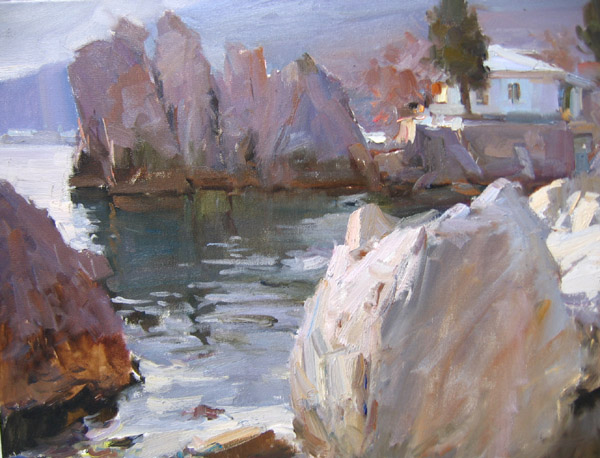 Стихотворение «Птичка»
«Птичка»
В чужбине свято наблюдаюРодной обычай старины:На волю птичку выпускаюПри светлом празднике весны.
Я стал доступен утешенью;За что на бога мне роптать,Когда хоть одному твореньюЯ мог свободу даровать!
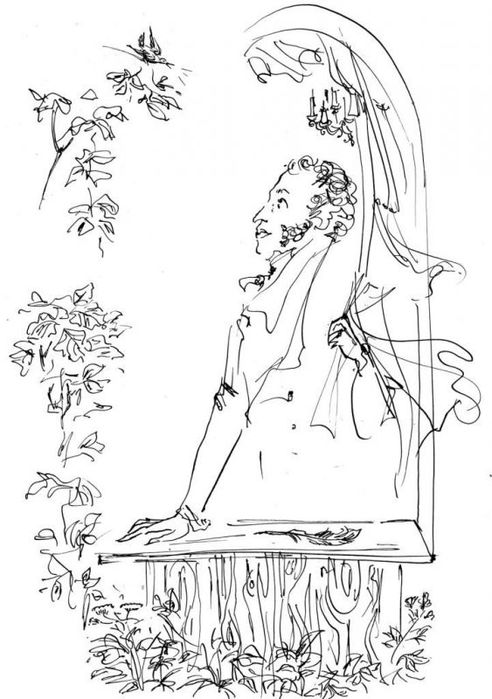 История создания стихотворения «Птичка»
Стихотворение «Птичка» А.С. Пушкина была написана в 1823 году. В то время он пребывал в южной ссылке. В каждой ссылке он чувствовал себя узником, заключенным, человеком, лишенным свободы. Такое положение угнетало его и именно в ссылках у Пушкина рождались стихотворения, посвященные свободе. Это стихотворение он впервые написал в письме к Н.И. Гнедичу.
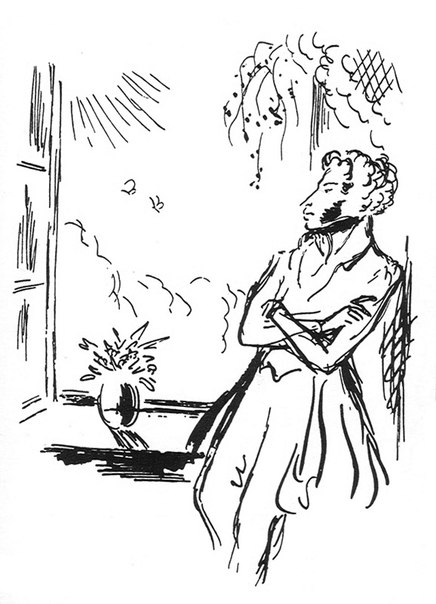 Стихотворение «Редеет облаков летучая гряда…»
Редеет облаков летучая гряда;Звезда печальная, вечерняя звезда,Твой луч осеребрил увядшие равнины,И дремлющий залив, и черных скал вершины;Люблю твой слабый свет в небесной вышине:Он думы разбудил, уснувшие во мне.Я помню твой восход, знакомое светило,Над мирною страной, где все для сердца мило,Где стройны тополы в долинах вознеслись,Где дремлет нежный мирт и темный кипарис,И сладостно шумят полуденные волны.Там некогда в горах, сердечной думы полный,Над морем я влачил задумчивую лень,Когда на хижины сходила ночи тень —И дева юная во мгле тебя искалаИ именем своим подругам называла.
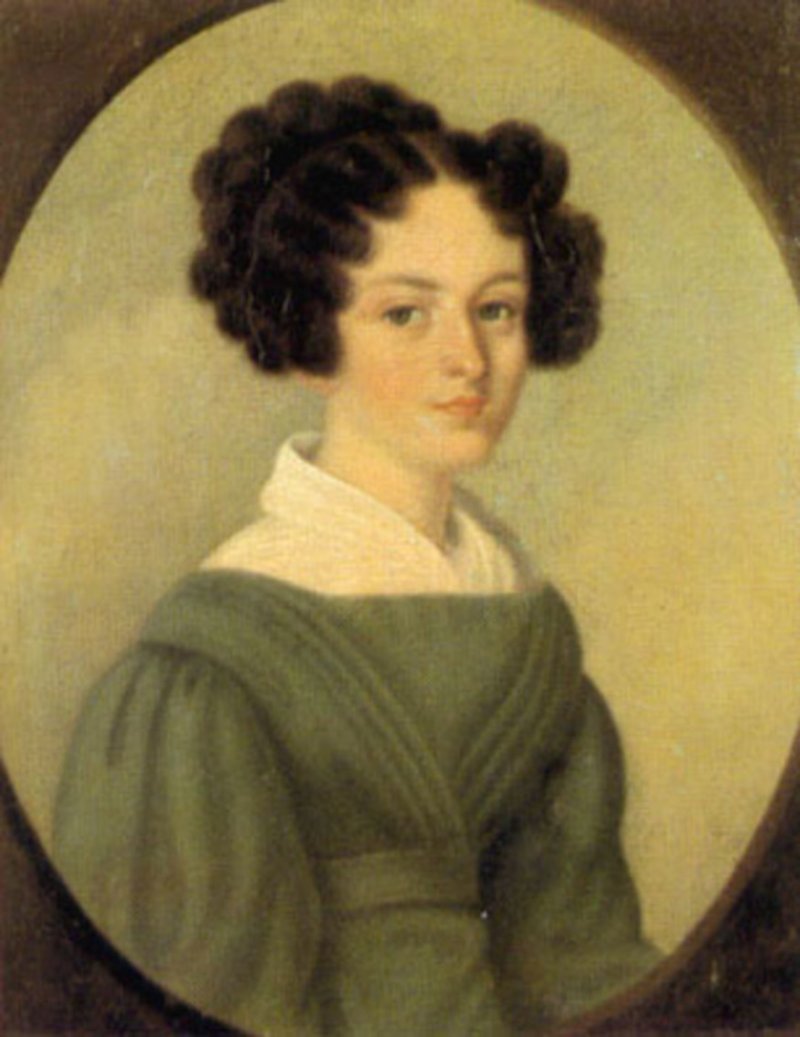 История создания стихотворения «Редеет облаков летучая гряда…»
Стихотворение «Редеет облаков летучая гряда» напечатано в «Полярной звезде» на 1824 год и включено в раздел «Подражания древним» сборника 1826 г. с пропуском последних трех стихов. Написано в Каменке, Киевском имении братьев Давыдовых, у которых А. С. Пушкин гостил с ноября 1820 г. по февраль 1821 г.
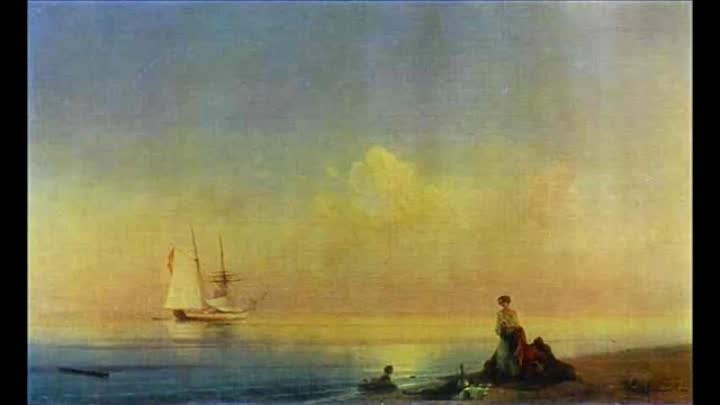 Южные поэмы
В творчестве Пушкина «южные поэмы» сыграли большую роль: «Кавказский пленник» (1820-21) во многом подготовил «Евгения Онегина»; важное место займут в дальнейшем тема мятежной «воли» и нравственного закона, заявленная в «Братьях-разбойниках» (1821-22), сопоставление и противопоставление гармонии и стихии, кротости и страсти, «ангельского» и «демонического», начатое в «Бахчисарайском фонтане» (1823) контрастом Марии и Заремы.
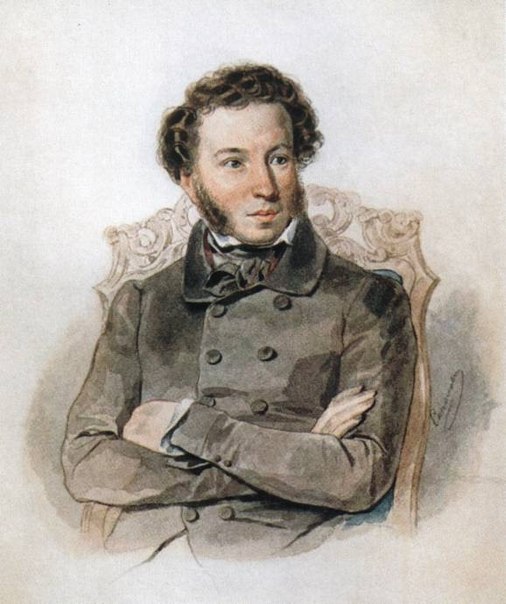 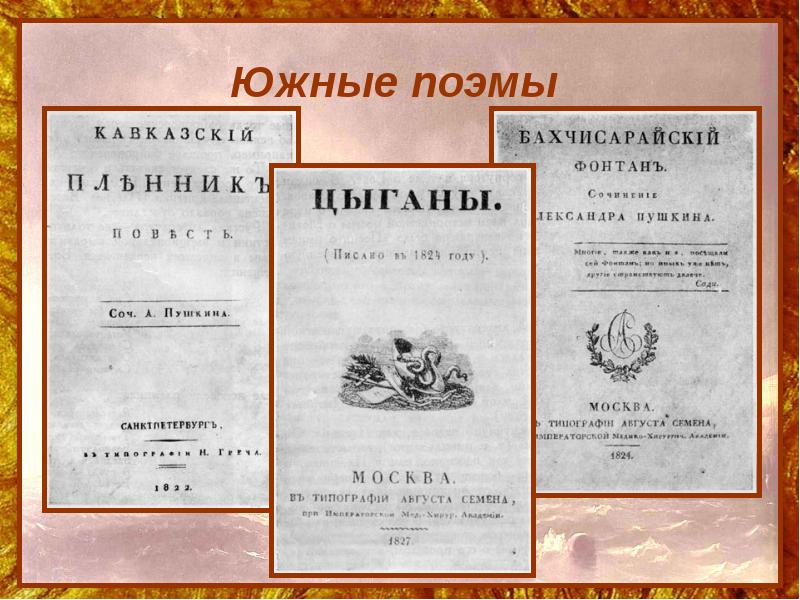 Создание и появление «Кавказского Пленника»
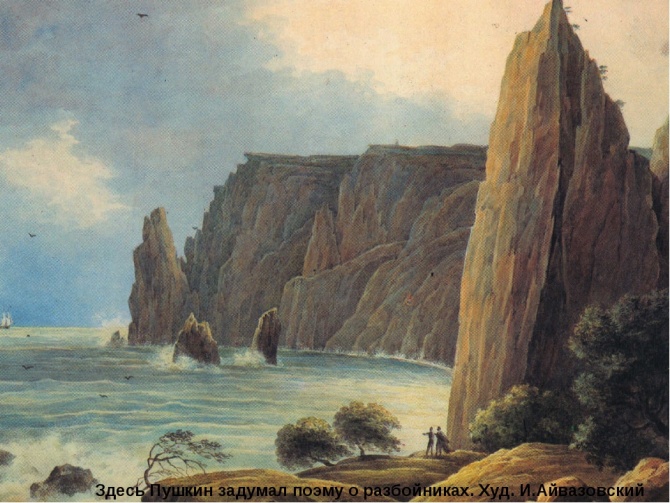 «Кавказский пленник» (1820—1821) — первая из цикла южных байронических поэм Пушкина. Под влиянием восточных поэм лорда Байрона русский поэт планировал создать описательные поэмы о Крыме и Кавказе.
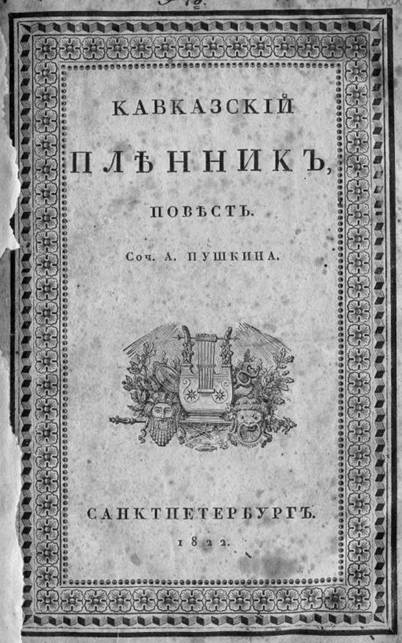 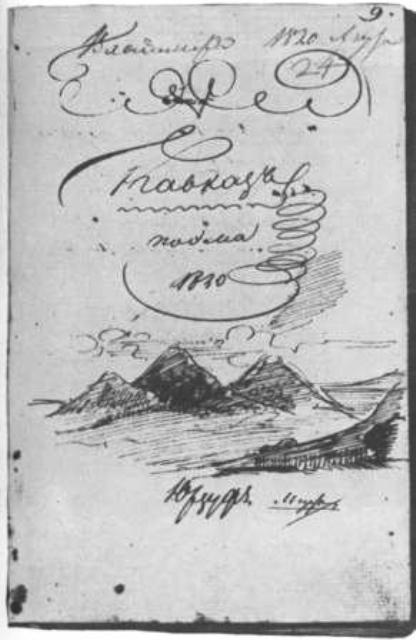 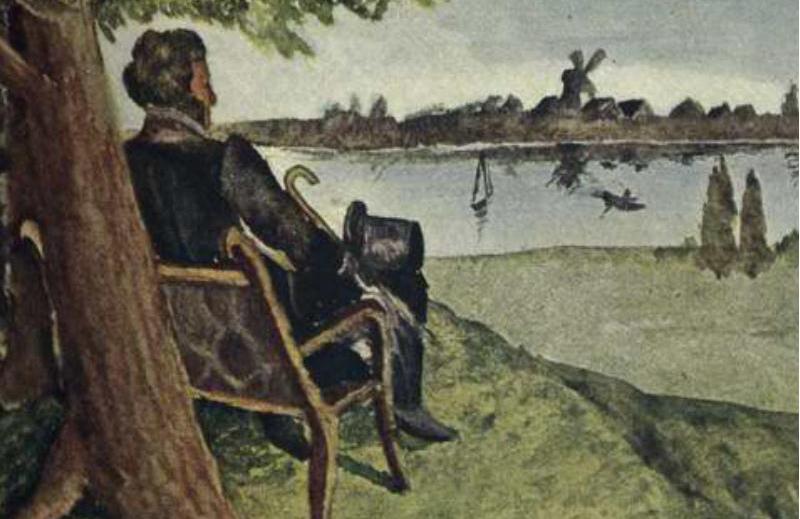 История Ханского Дворца
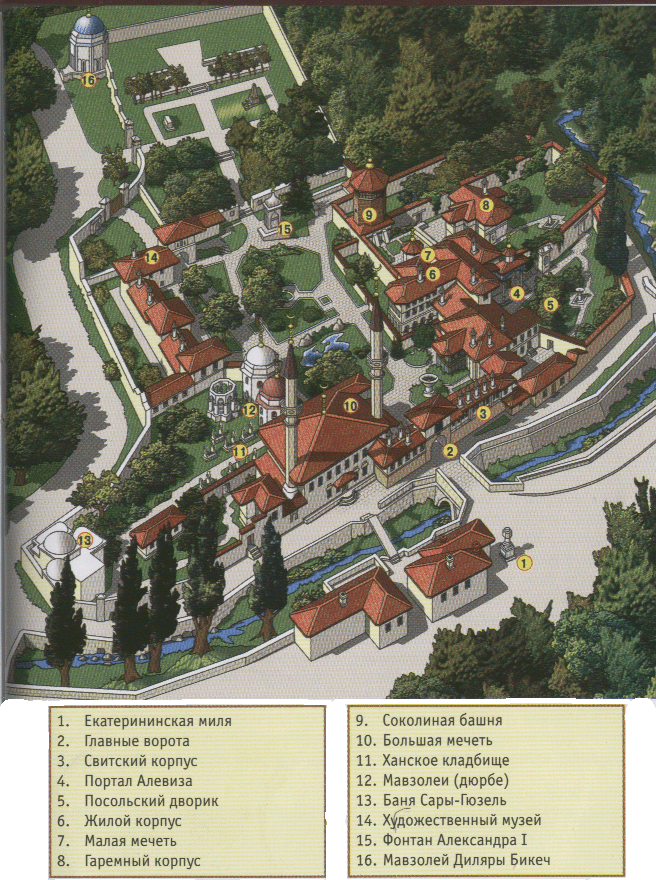 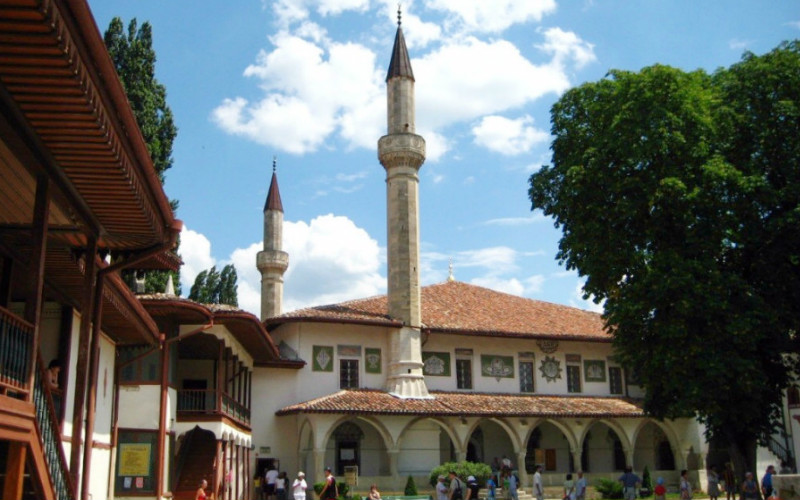 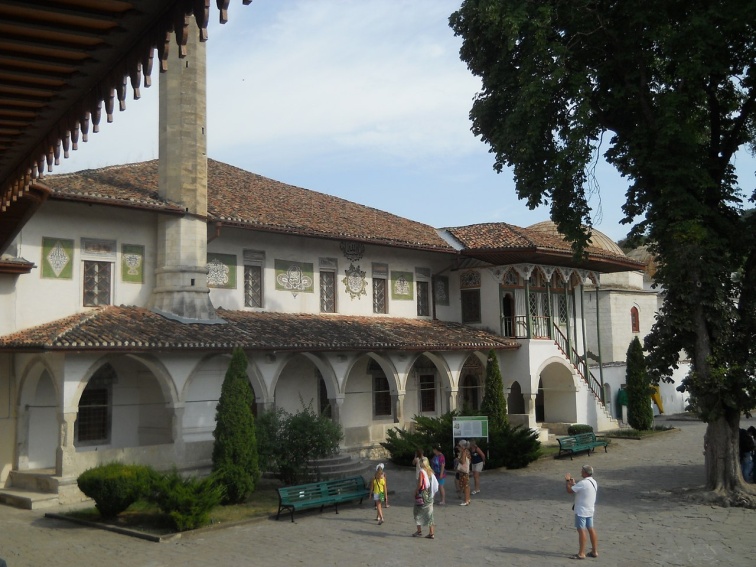 Екатерининская миля
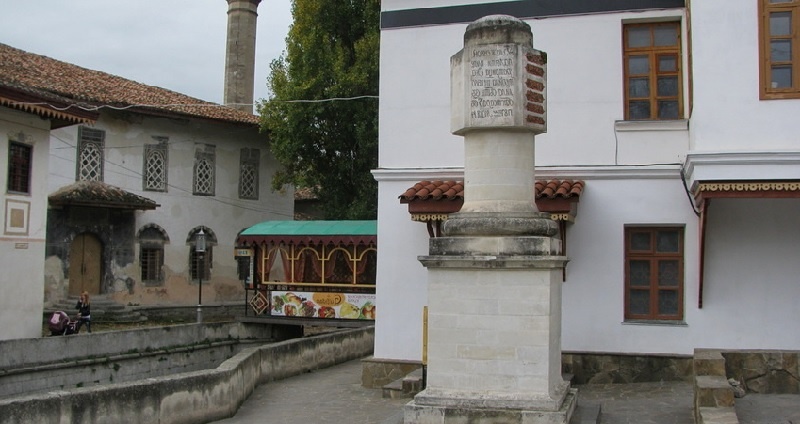 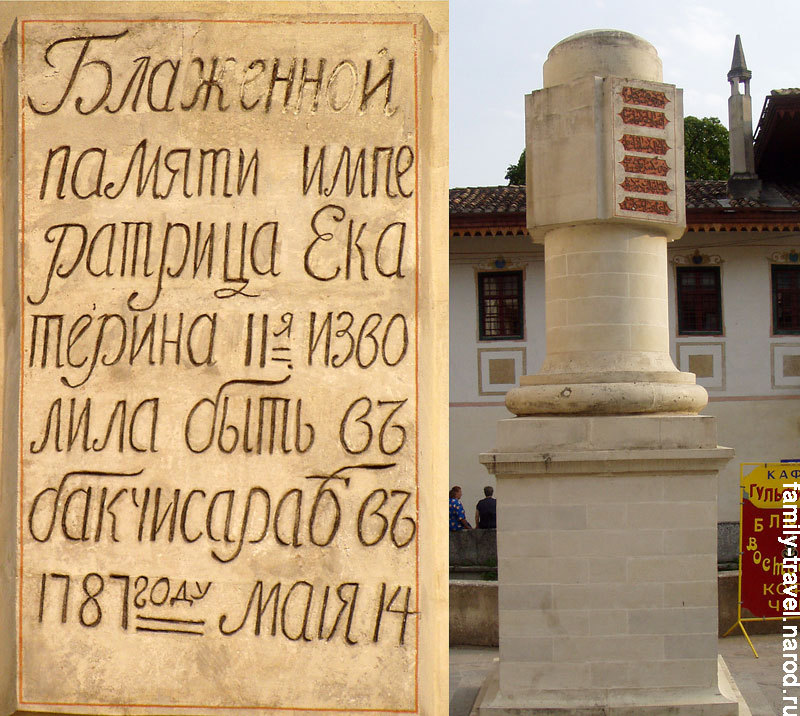 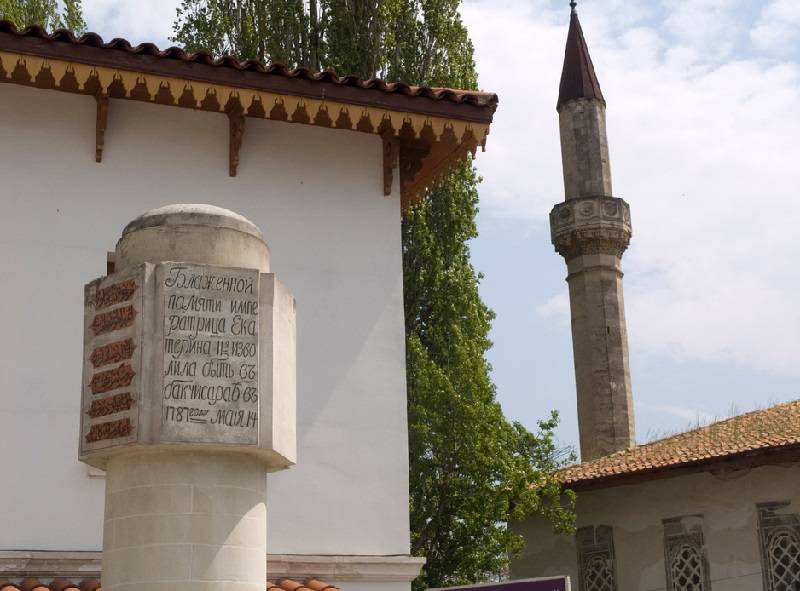 Мост через реку Чурук-Су
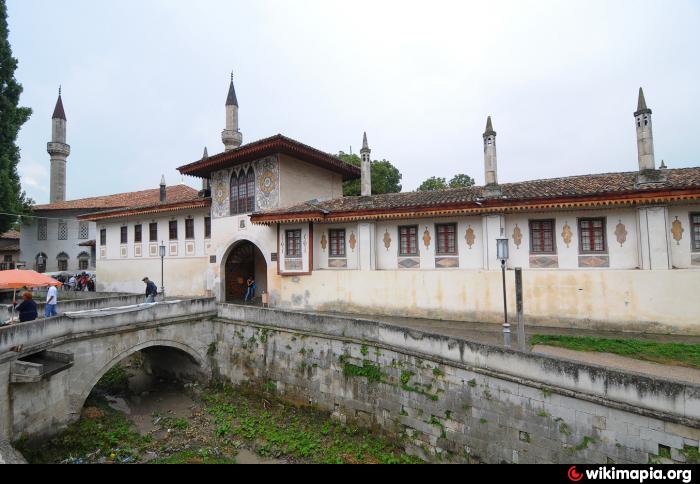 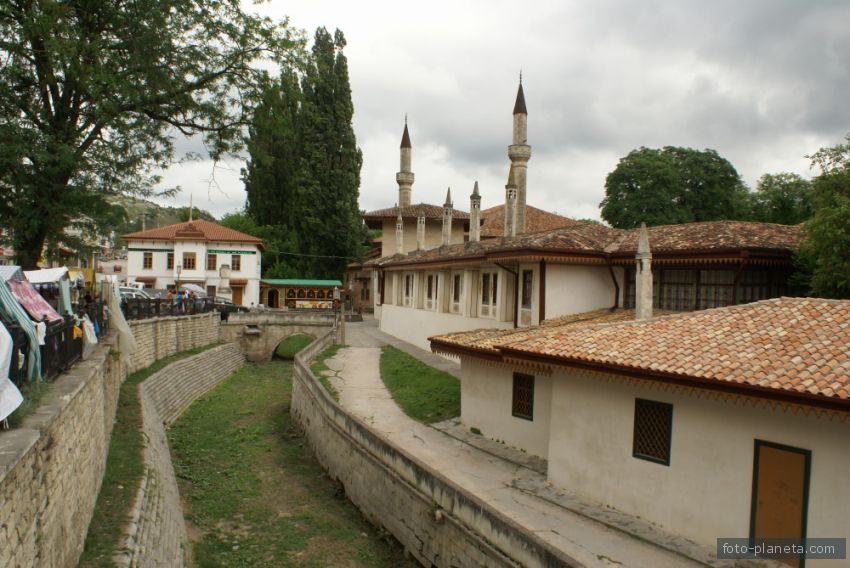 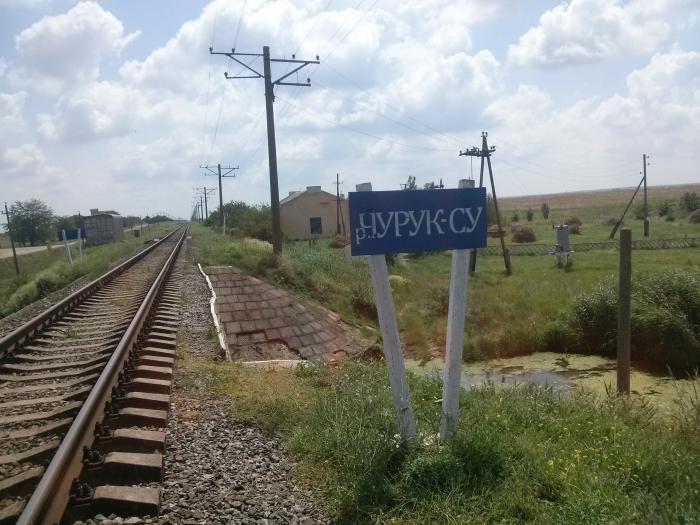 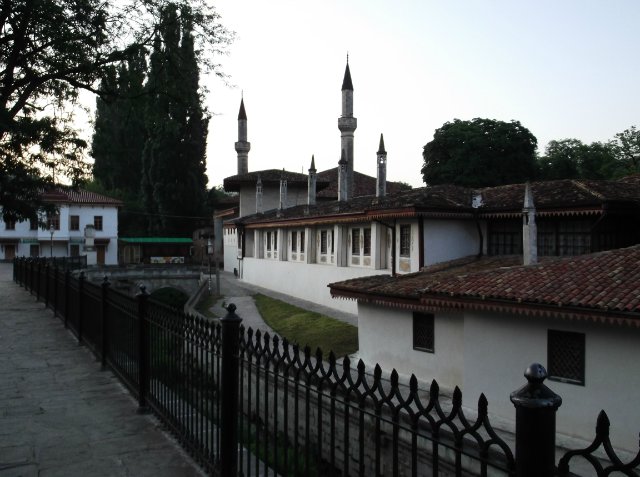 Дворцовые ворота
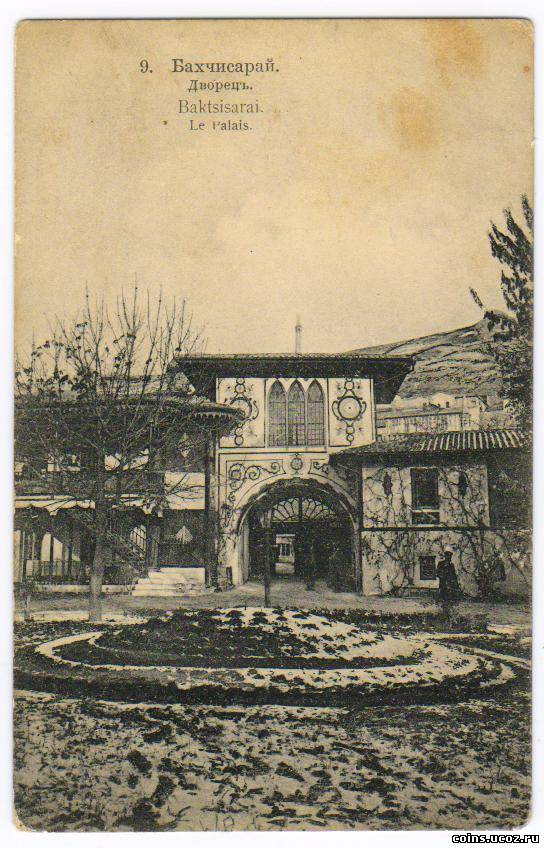 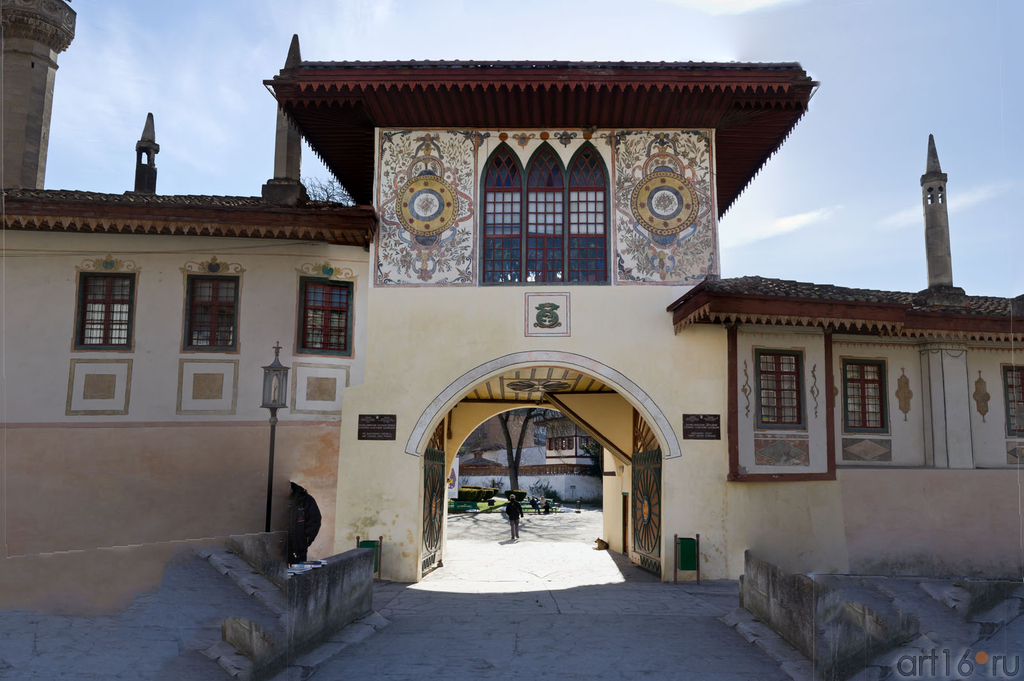 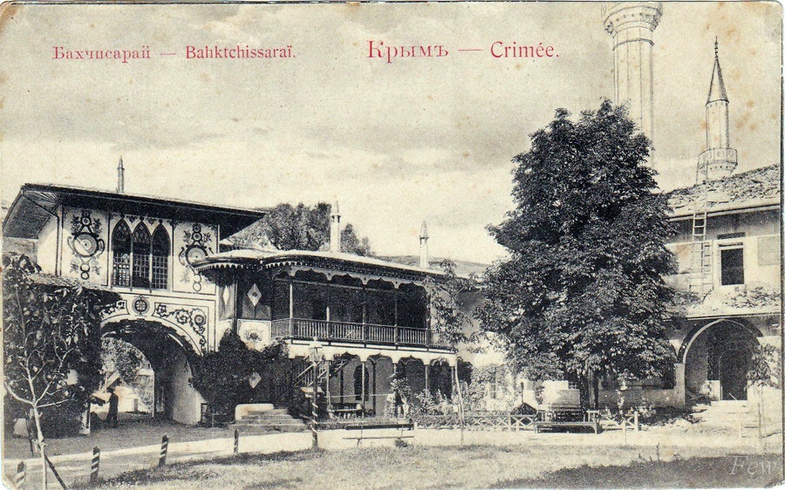 Сторожевая надвратная башня и свитский корпус
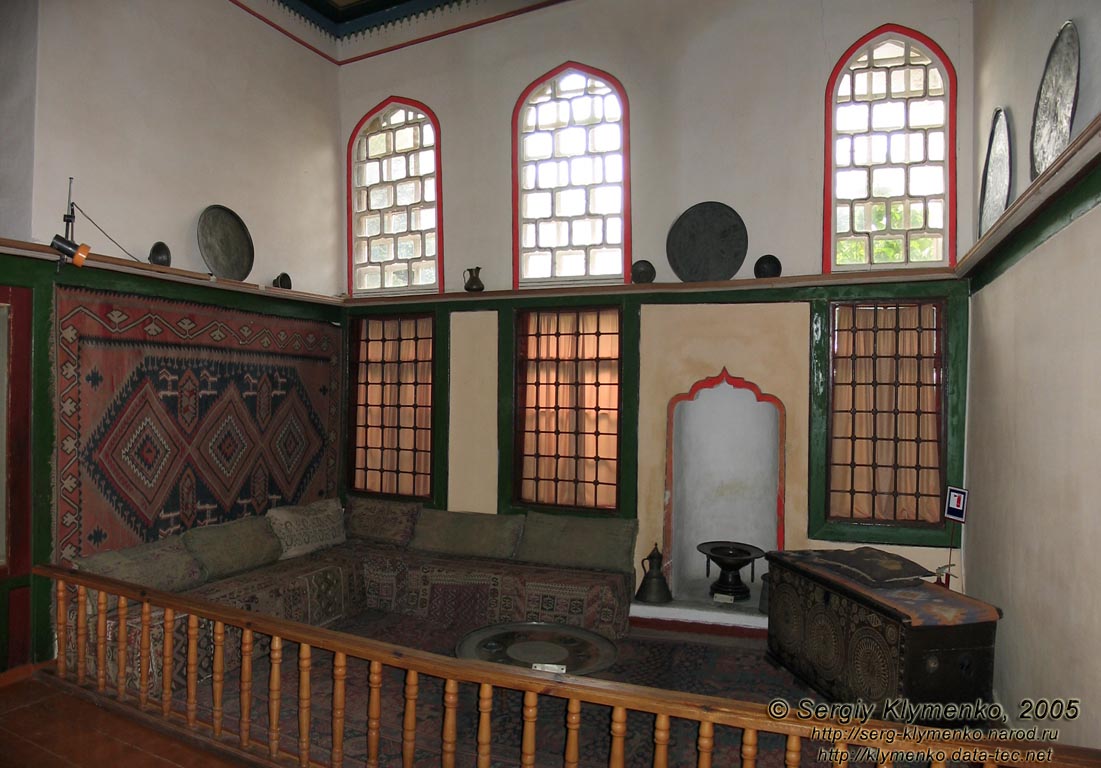 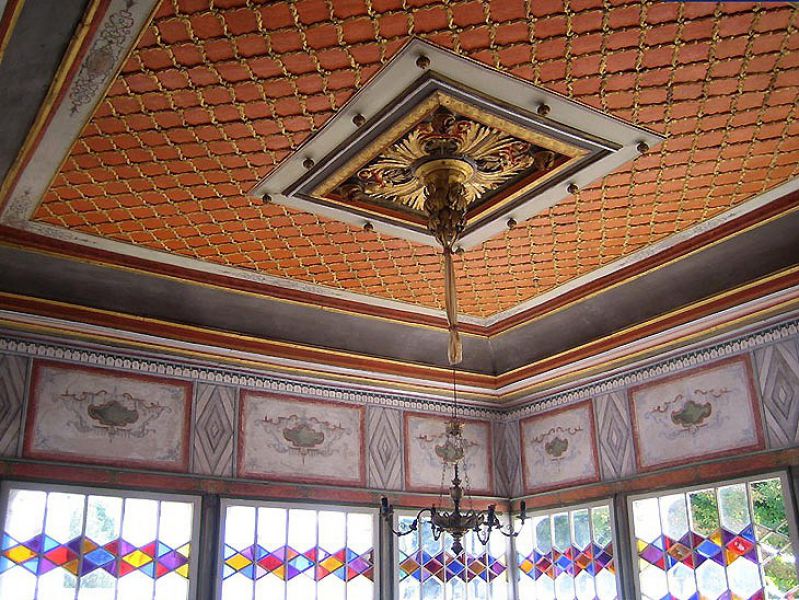 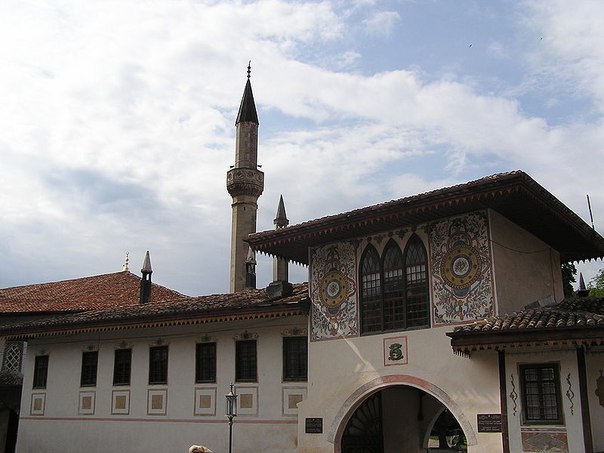 Ворота в посольский дворик
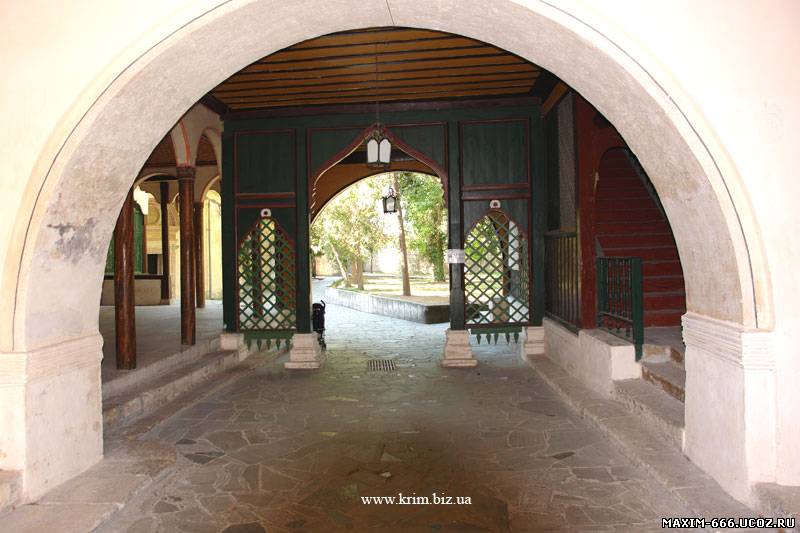 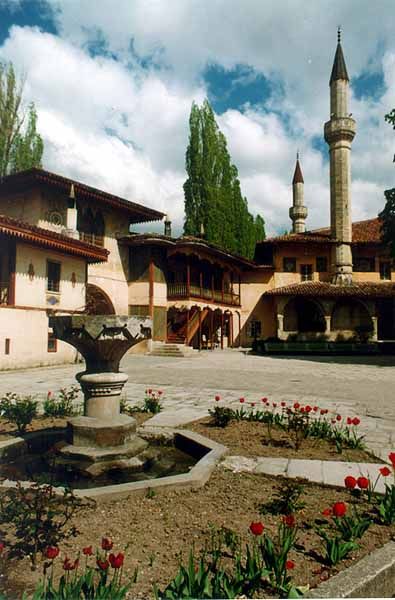 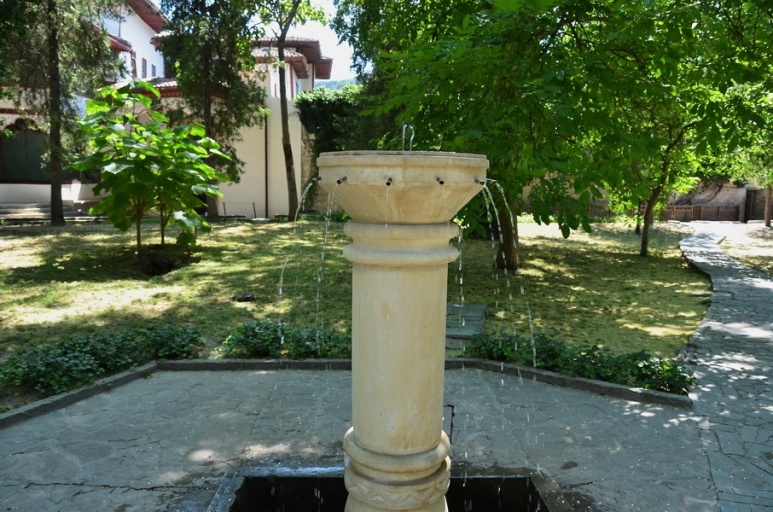 Главный дворцовый корпус с «Посольскими дверями»
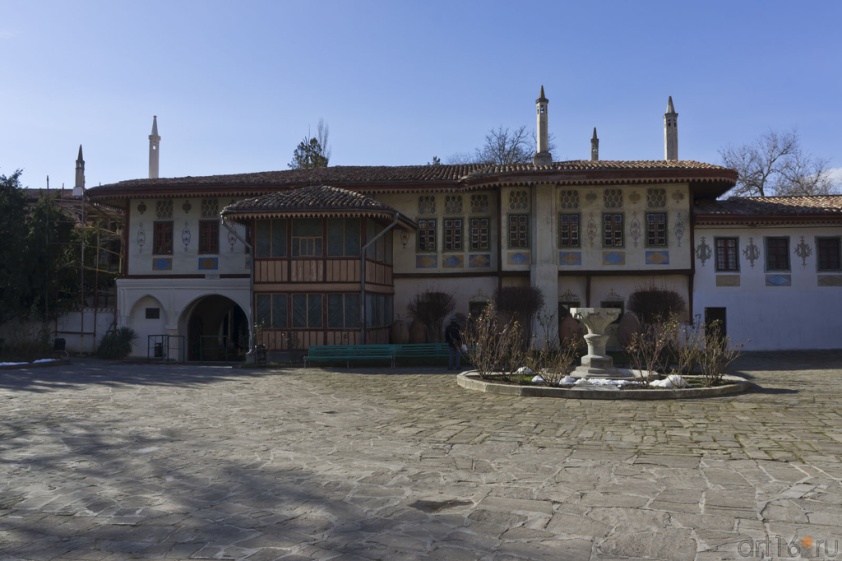 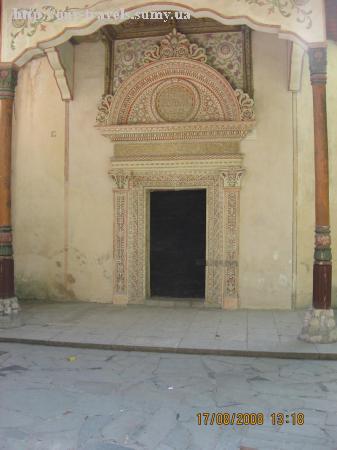 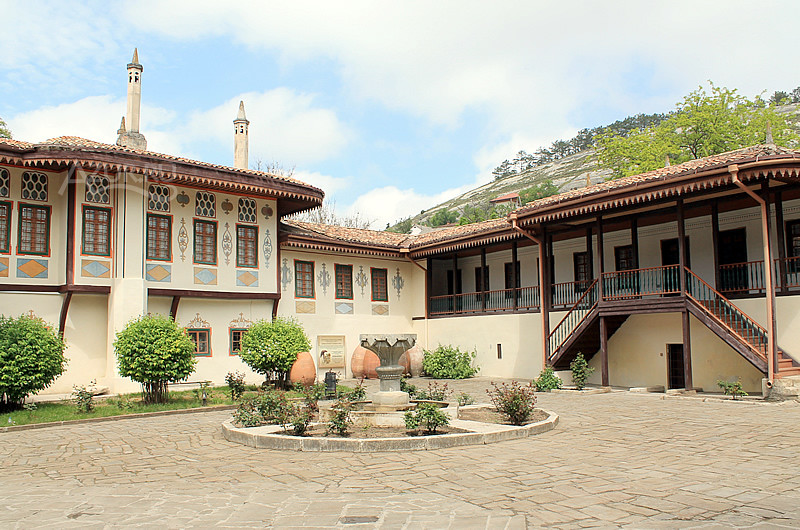 Зал Дивана, покои хана
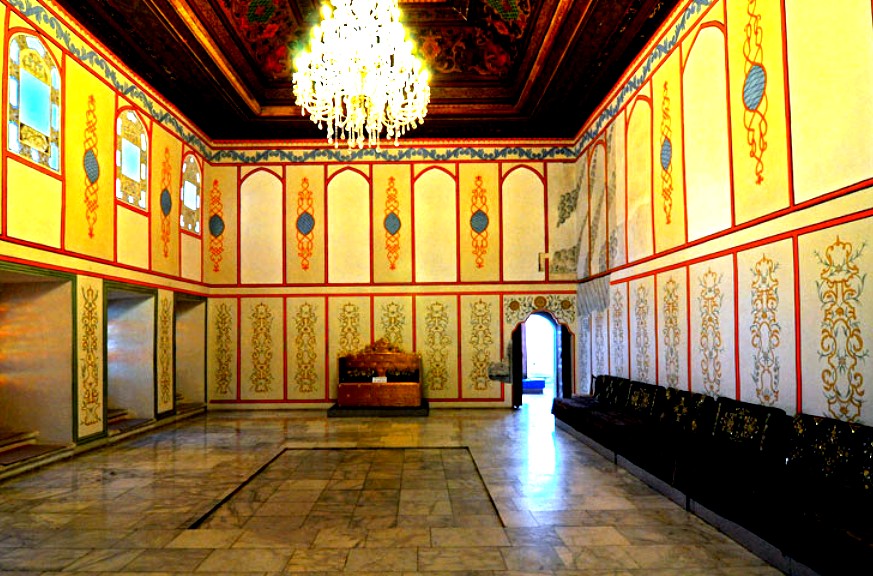 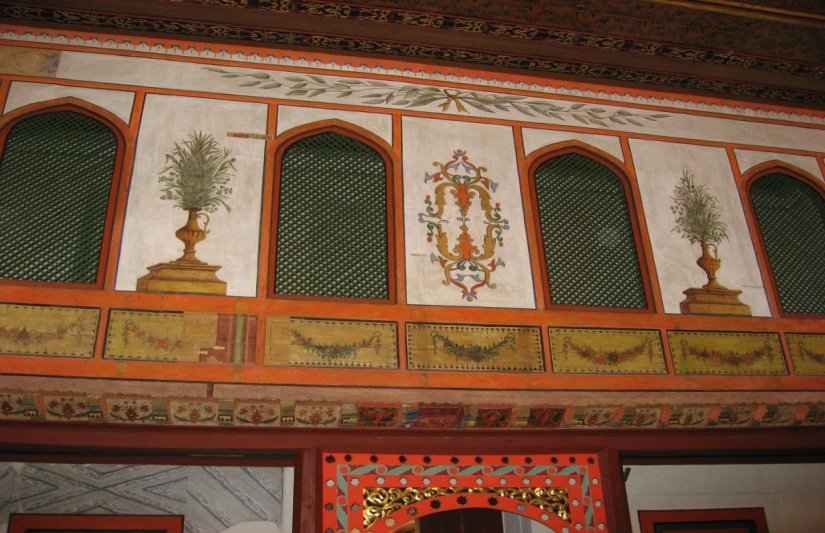 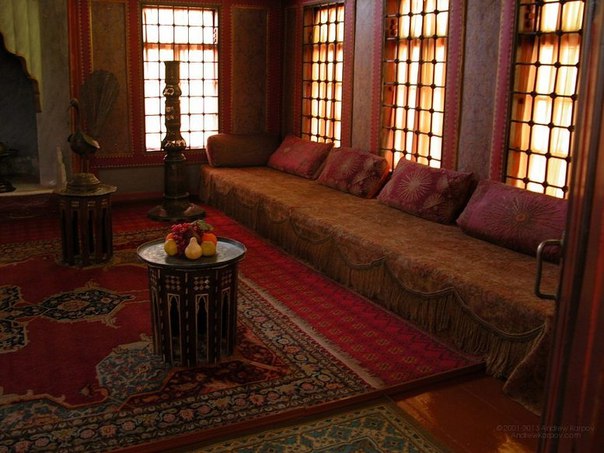 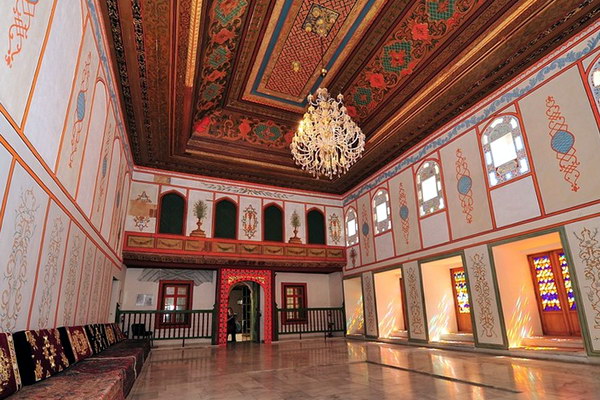 Фонтанный дворик
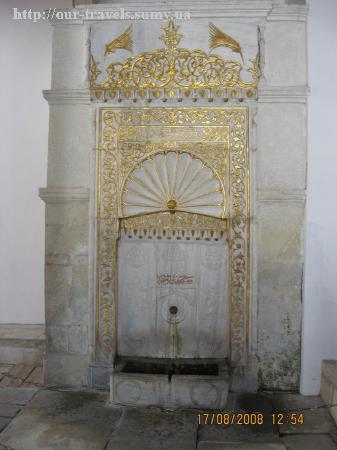 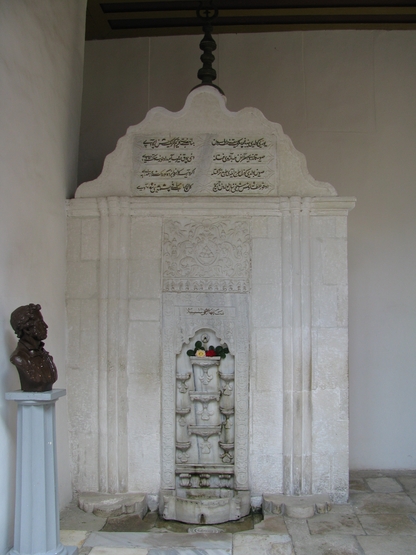 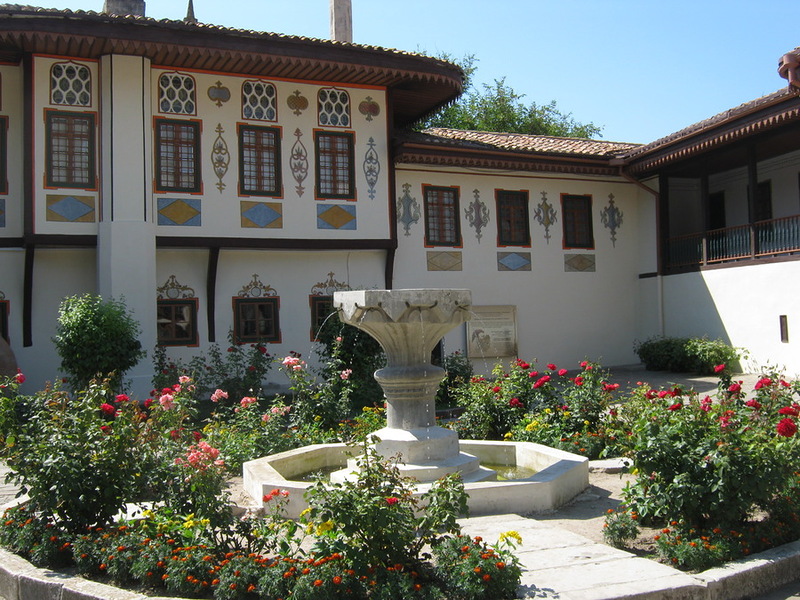 Поэма «Бахчисарайский фонтан»
«Бахчисарайский фонтан» — вторая восточная байроническая поэма Александра Сергеевича Пушкина, написанная им в 1821—1823 годах (время южной ссылки) под впечатлением от посещения Бахчисарайского дворца крымских ханов. Основная часть поэмы написана в течение 1822 года. В 1823 году набрасывались проекты вступления. Осенью поэма получила окончательную отделку и была подготовлена Вяземским к печати. Первое издание поэмы «Бахчисарайский фонтан» вышло из печати в Петербурге 10 марта 1824 года. В сентябре 1825 г. на петербургской сцене была поставлена пьеса А. А. Шаховского «Керим-Гирей, крымский хан», последний акт которой представлял собой переделку пушкинской поэмы.
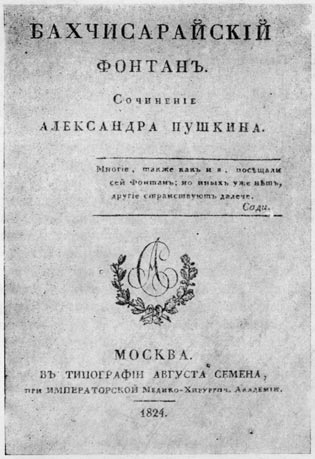 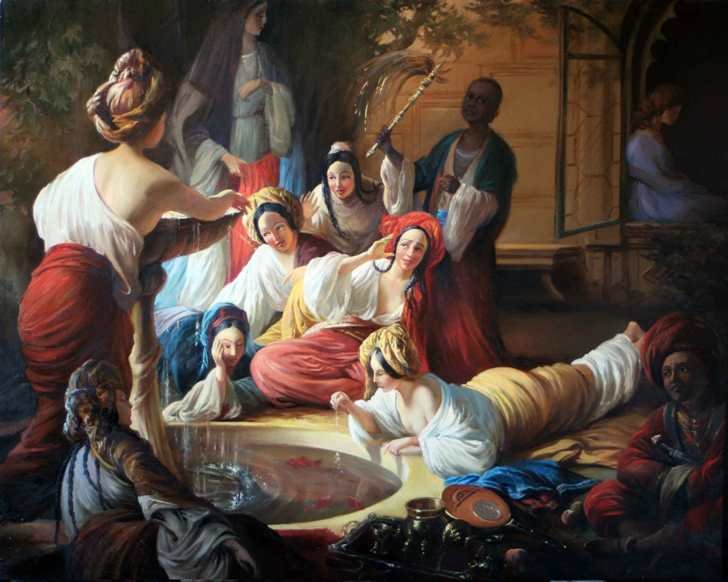 Малая дворцовая мечеть
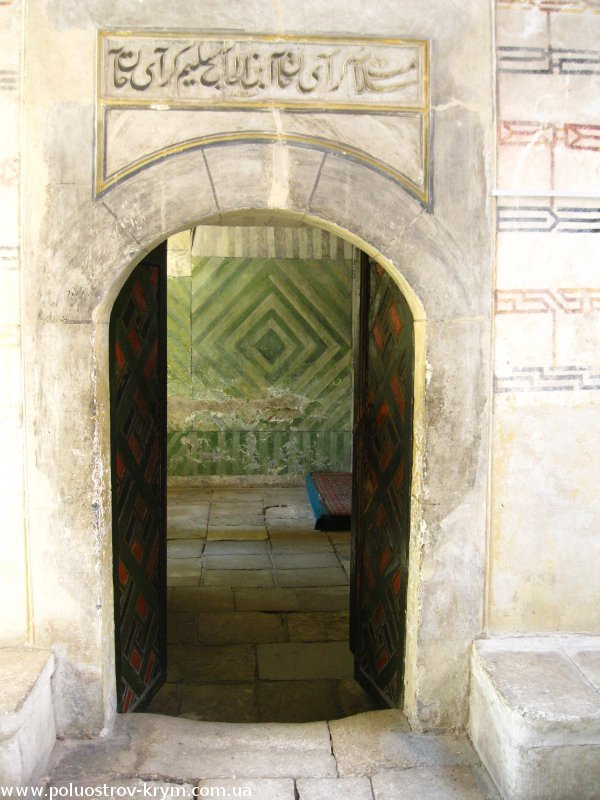 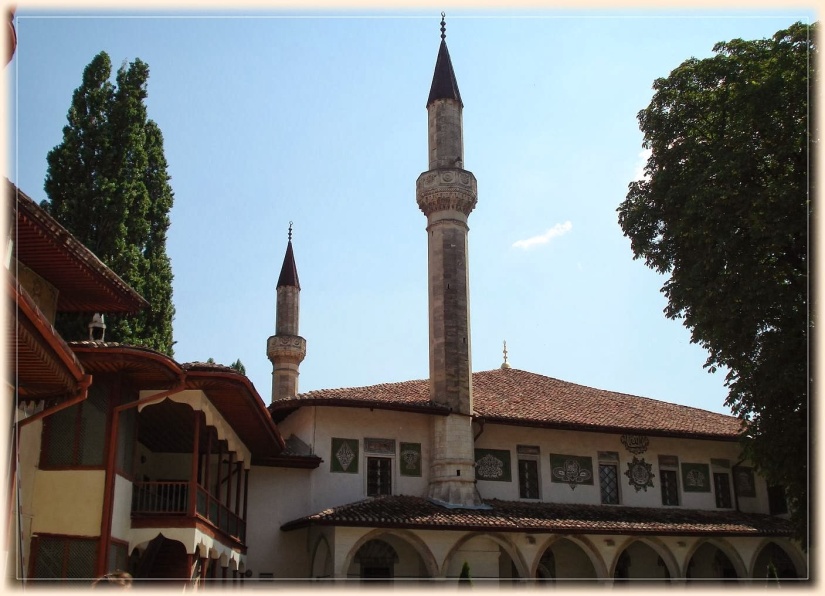 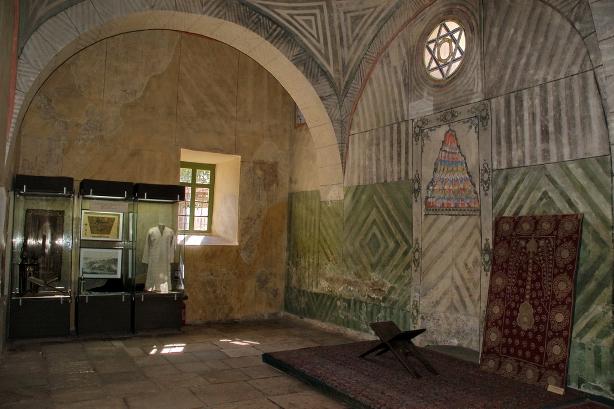 Летняя беседка
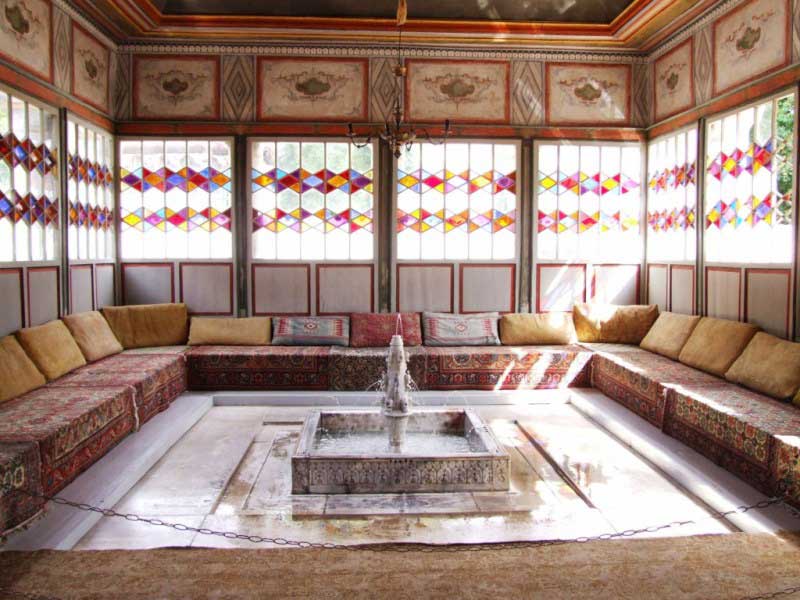 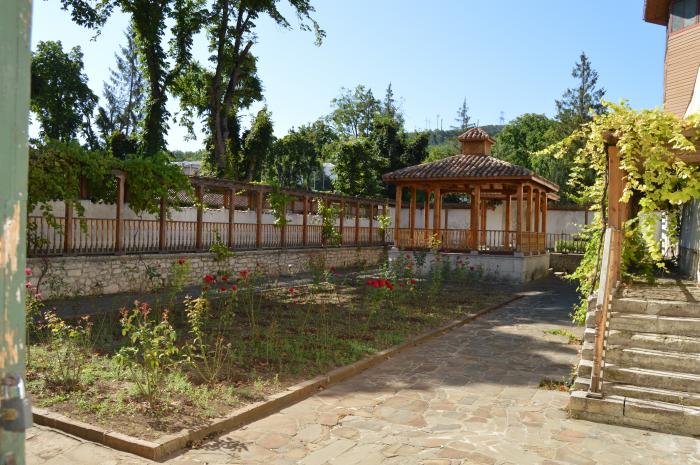 Золотой кабинет
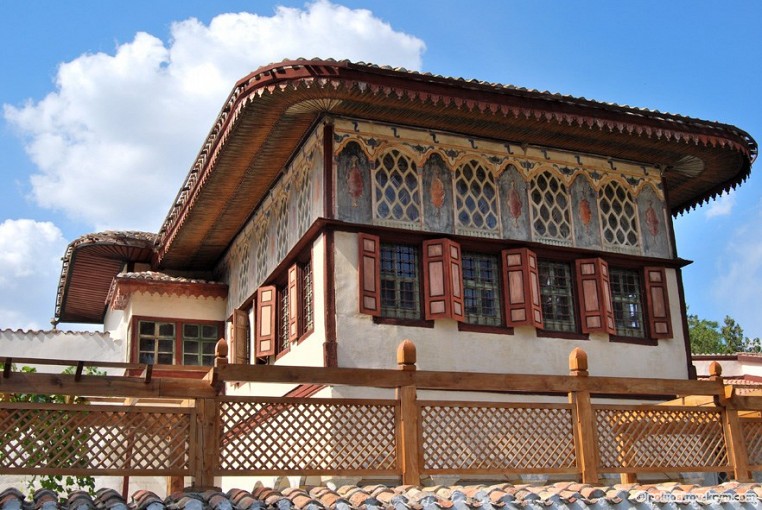 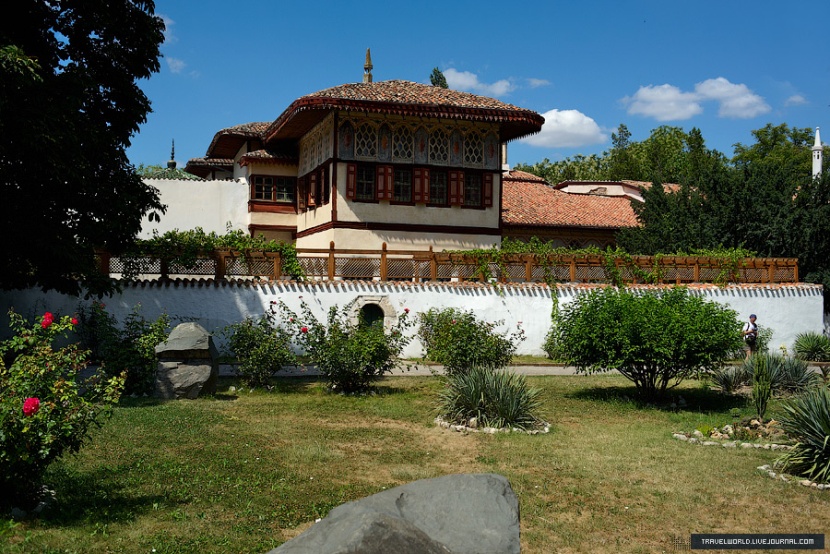 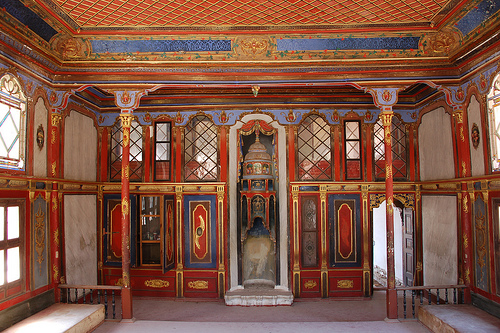 Гаремный корпус
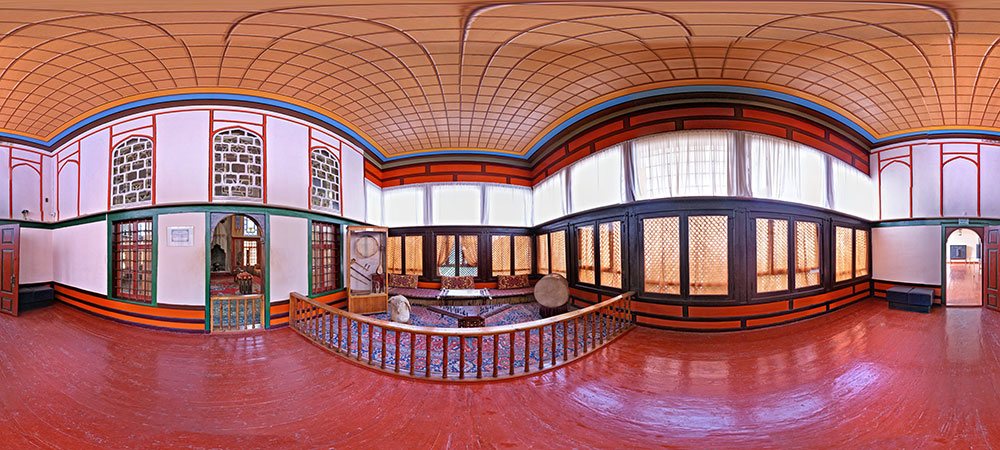 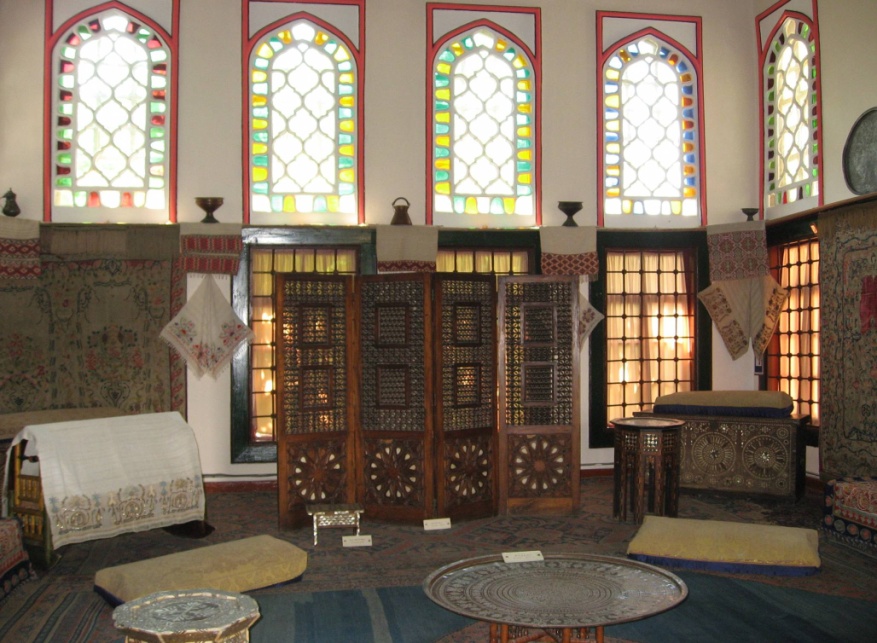 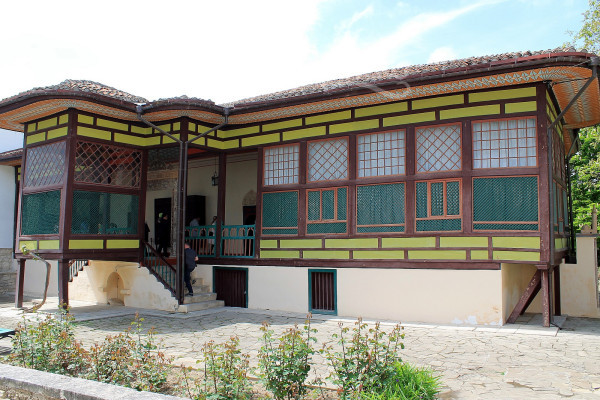 Соколиная башня (Тоган кулеси)
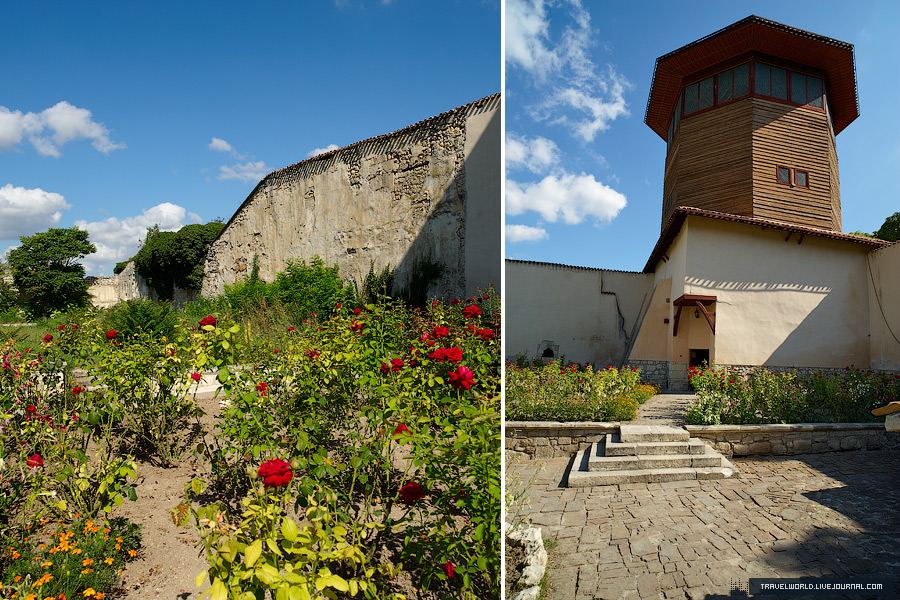 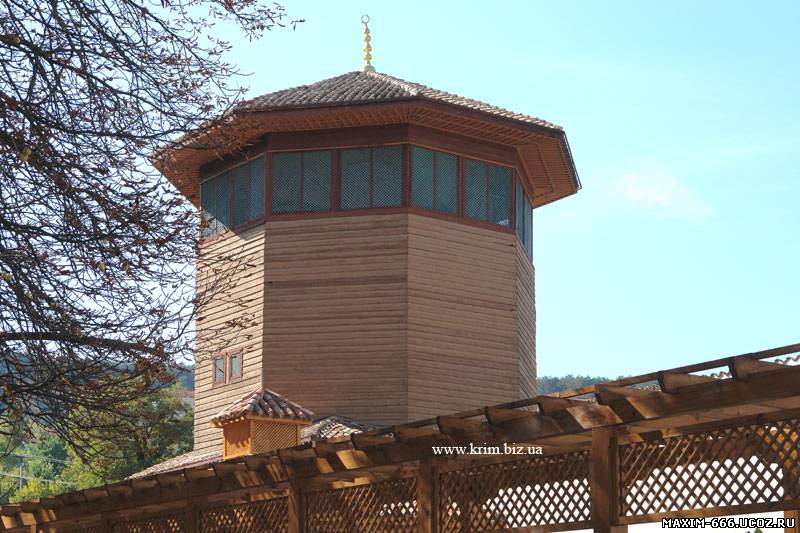 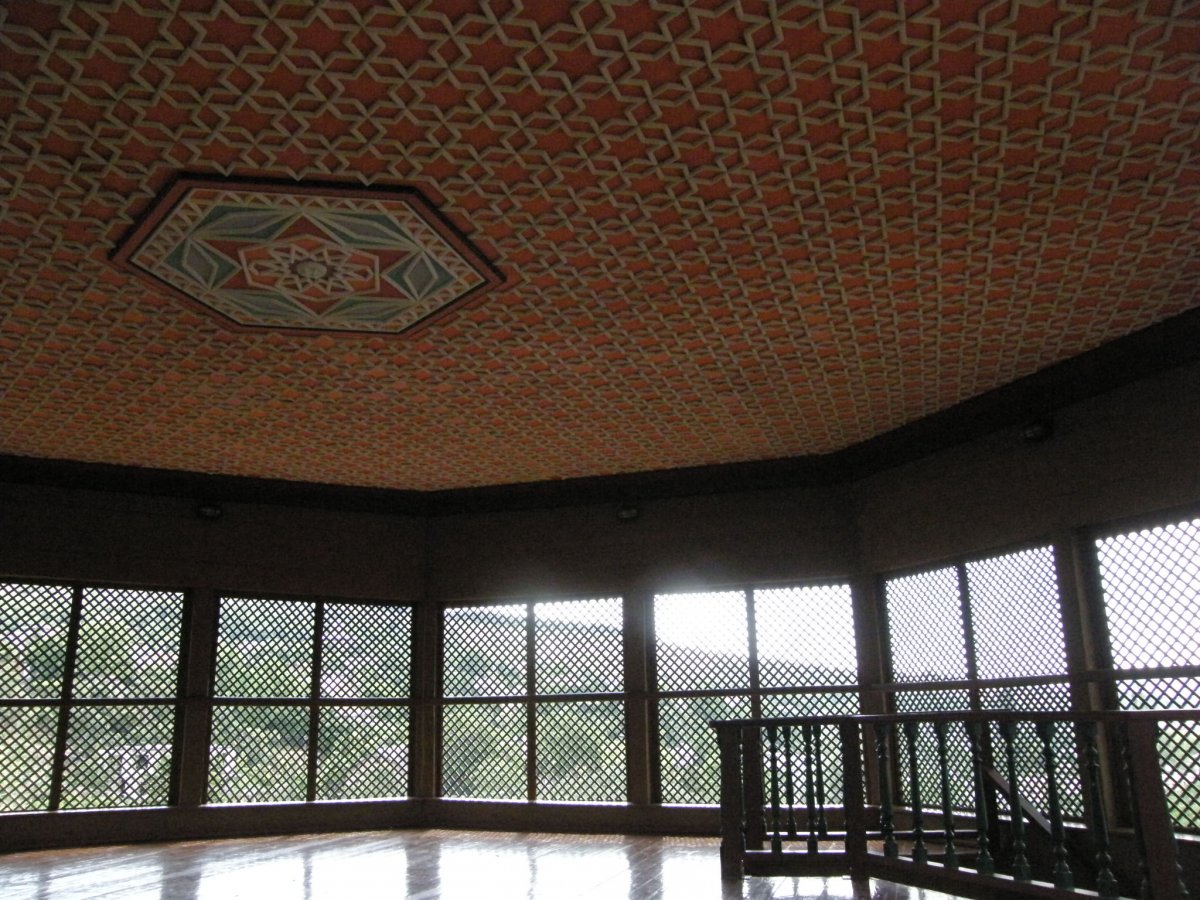 Большая дворцовая мечеть (Хан-Джами)
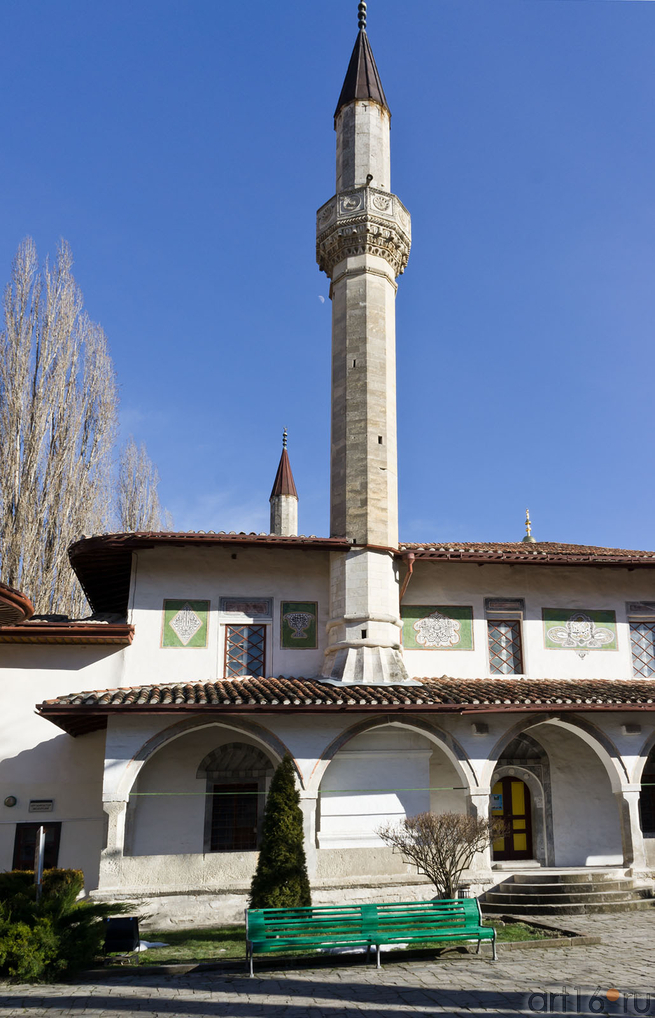 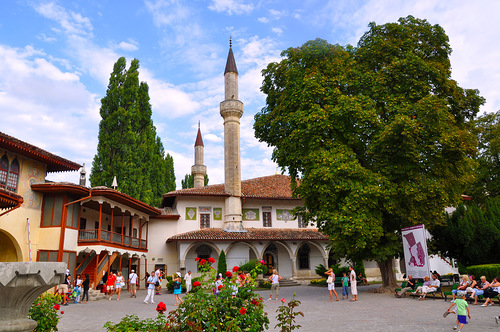 Библиотечный корпус
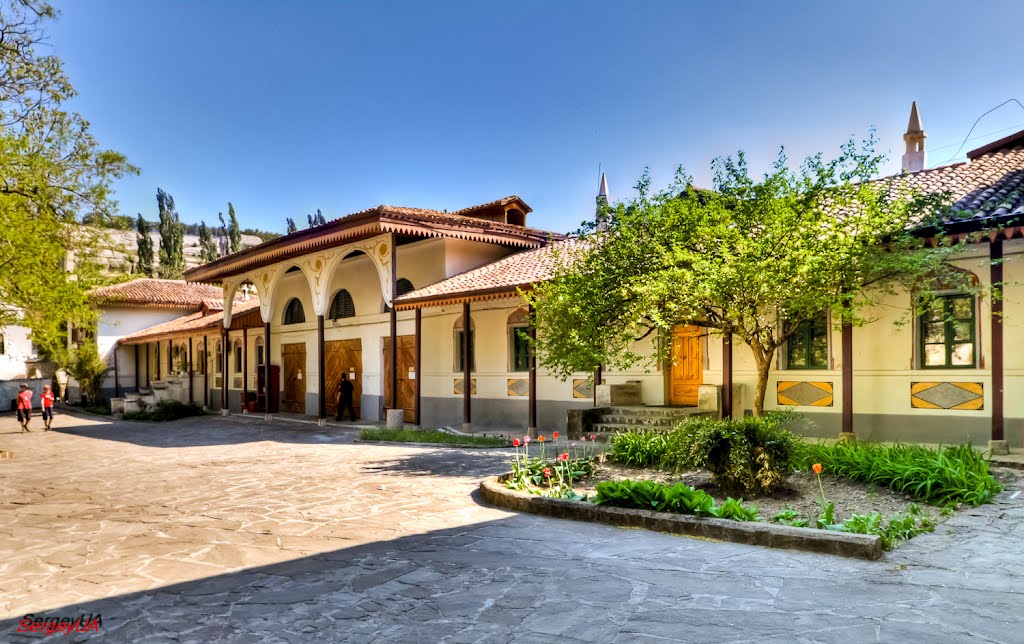 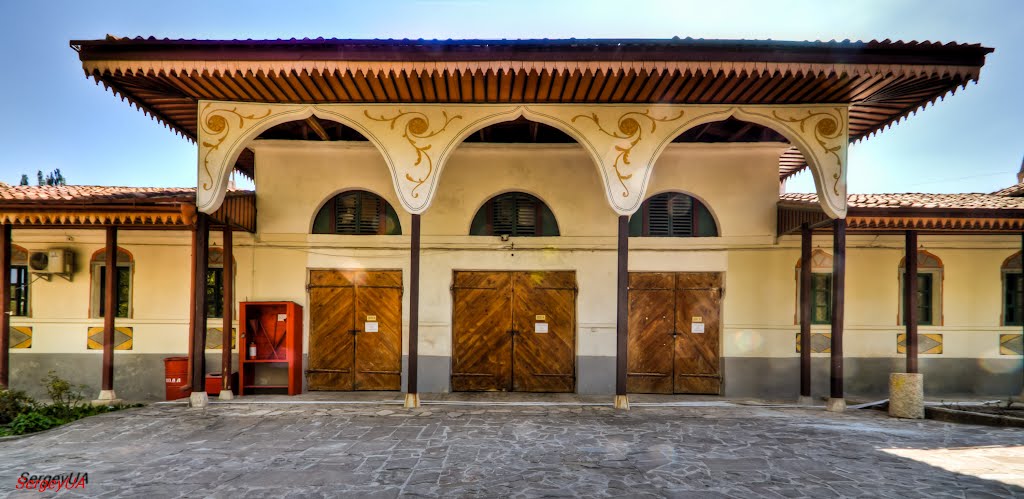 Баня Суры-Гюзель («Желтая красавица»)
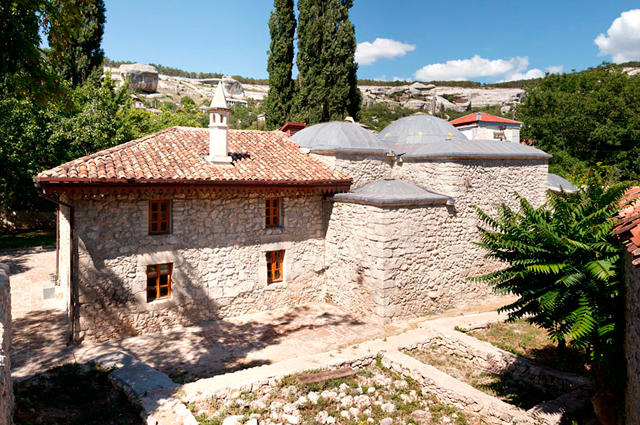 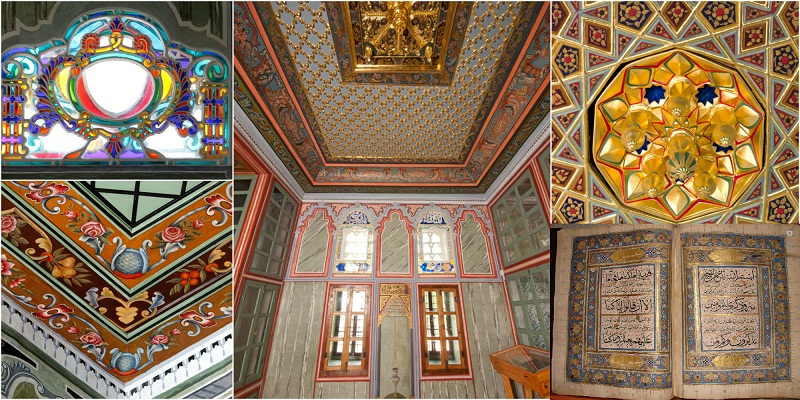 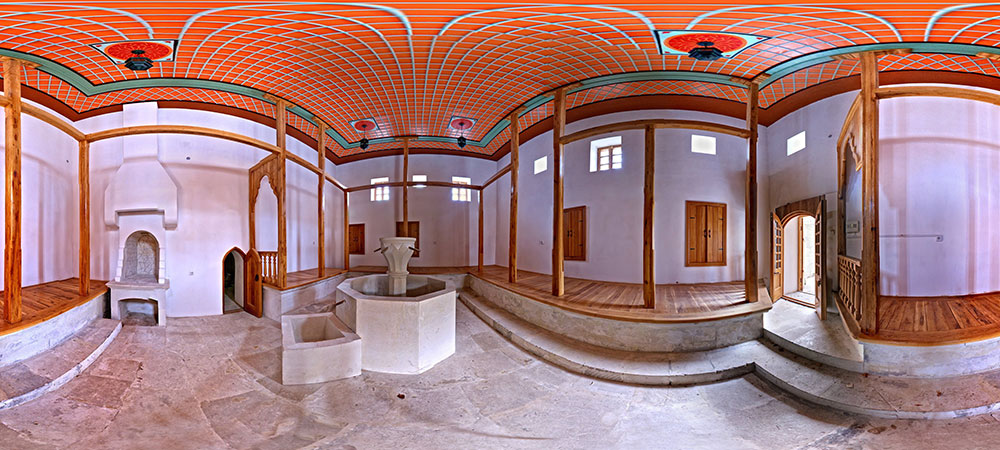 Стихотворение «Фонтану Бахчисарайского дворца»
«Фонтану Бахчисарайского дворца»
Фонтан любви, фонтан живой!Принес я в дар тебе две розы.Люблю немолчный говор твойИ поэтические слезы.
Твоя серебряная пыльМеня кропит росою хладной:Ах, лейся, лейся, ключ отрадный!Журчи, журчи свою мне быль...
Фонтан любви, фонтан печальный!И я твой мрамор вопрошал:Хвалу стране прочел я дальной;Но о Марии ты молчал...
Светило бледное гарема!И здесь ужель забвенно ты?Или Мария и ЗаремаОдни счастливые мечты?
Иль только сон воображеньяВ пустынной мгле нарисовалСвои минутные виденья,Души неясный идеал?
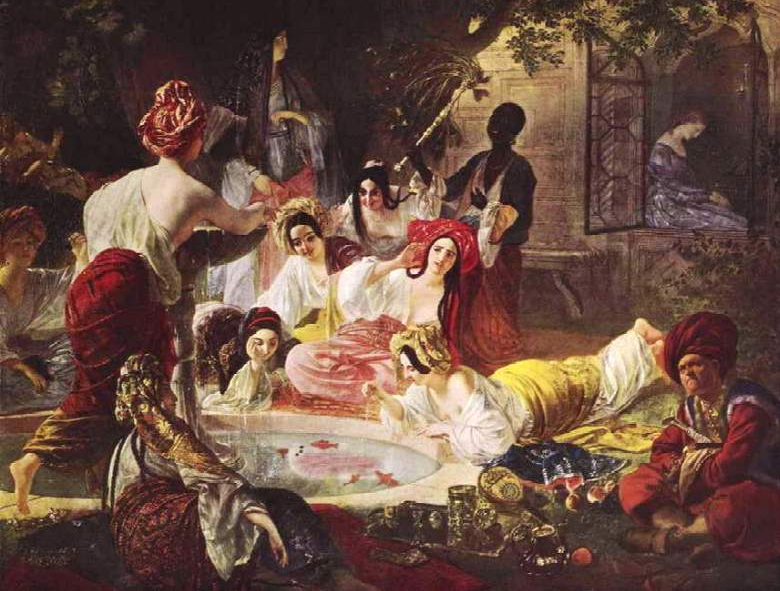 История создания стихотворения «Фонтану Бахчисарайского дворца»
Стихотворение А. С. Пушкина «Фонтану Бахчисарайского дворца» было написано в 1824 году во время его ссылки в село Михайловское, «в дальний северный уезд». Поэт жил один в пустом доме, в глуши псковских лесов. Пушкин мучился, вспоминал Юг, Крым. Стихотворение отражает его впечатление от посещения Бахчисарая. В 1820 году он побывал в этом крымском городе и осмотрел ханский дворец.
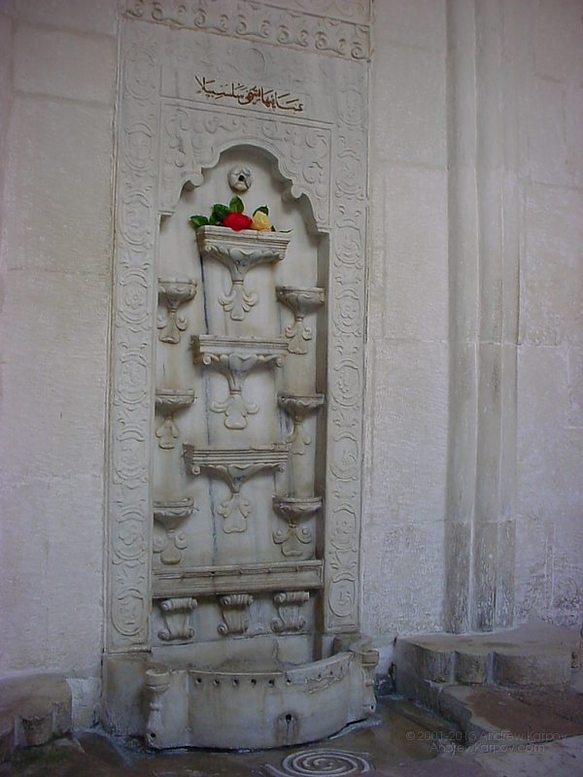 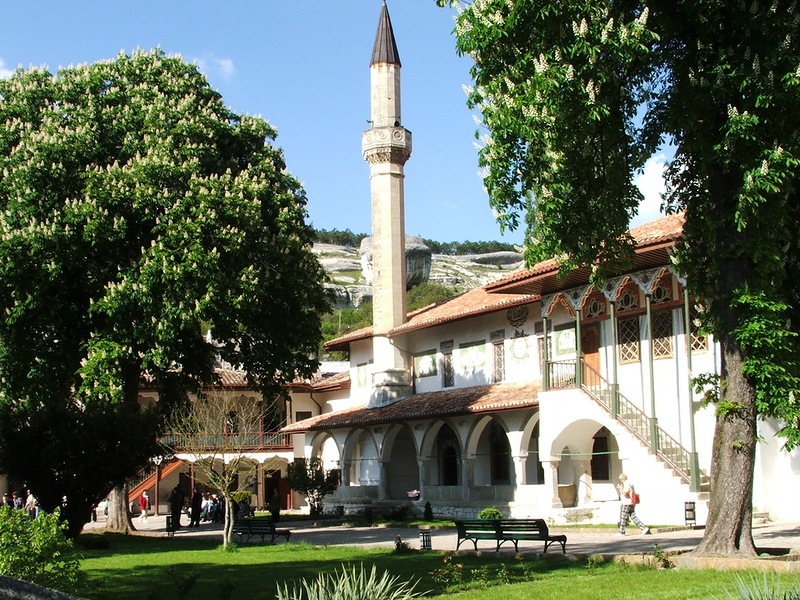 Поэма «Братья разбойники»
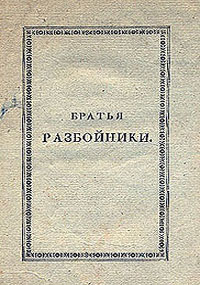 «Братья разбойники» (1822) — поэма А. С. Пушкина, основанная, по словам автора, на реальных событиях. Относится к числу так называемых «южных поэм» Пушкина, куда входят также «Кавказский пленник», «Бахчисарайский фонтан» и «Цыганы». Произведение являлось частью задуманной Пушкиным поэмы «Разбойники», уничтоженной писателем.   «Братья-разбойники» отличаются от других романтических поэм своим стилем и языком.
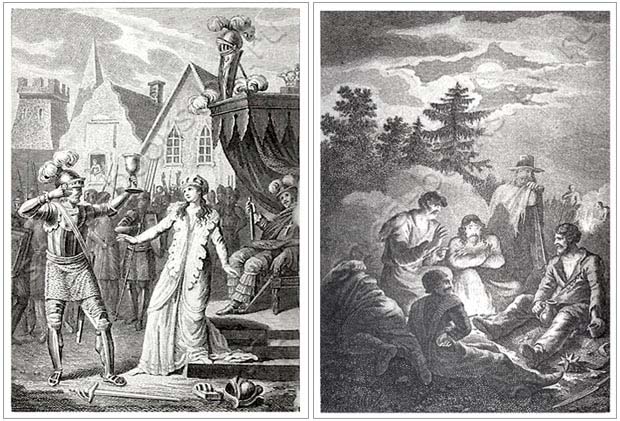 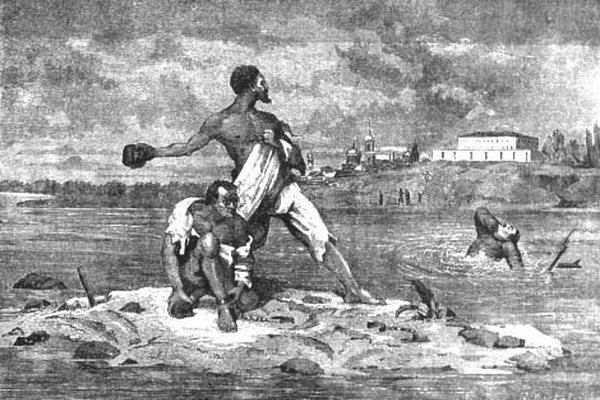 Поэма «Цыганы»
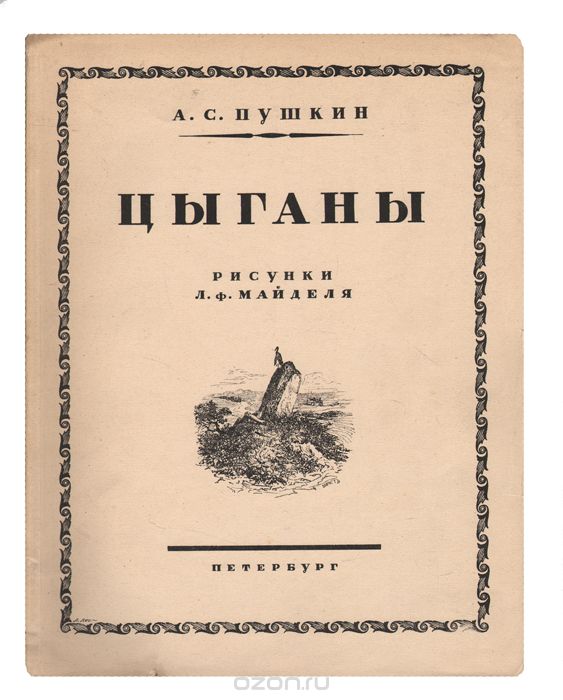 Цыганы» — последняя южная романтическая поэма Александра Сергеевича Пушкина. В основу «Цыган», как и других «южных поэм», легли собственные наблюдения и впечатления поэта. В отрывках поэма была опубликована в передовом альманахе «Полярная звезда» в одном из номеров за 1825 год, а следом за первой фрагментарной публикацией последовала вторая, в альманахе Дельвига «Северные цветы» за 1826 год.
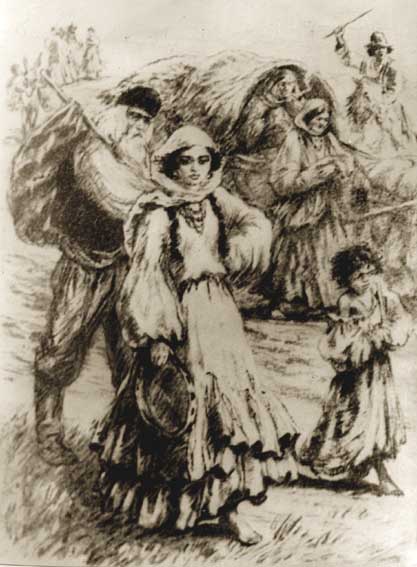 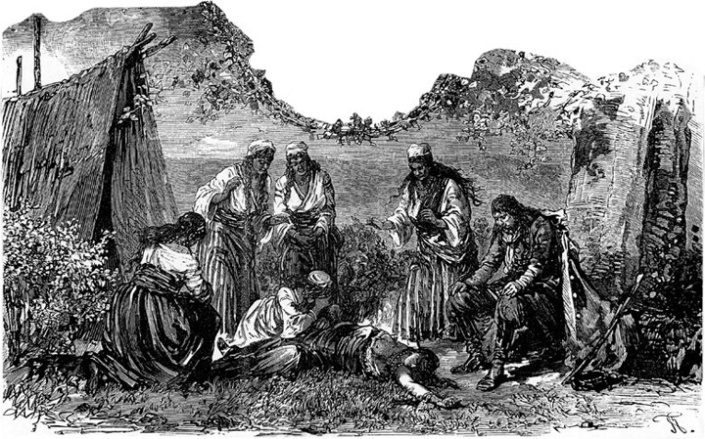 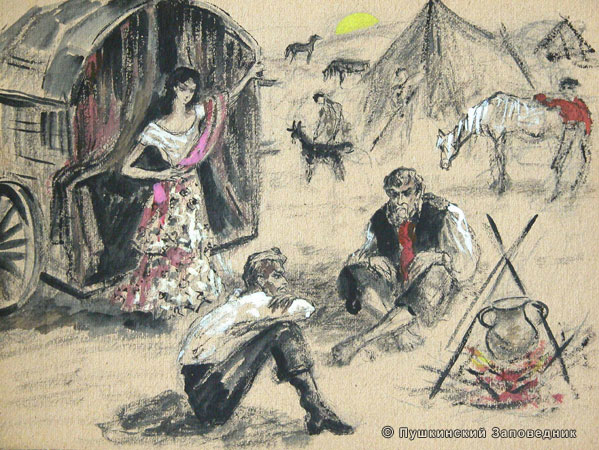 Памятник А. С. Пушкину в Бахчисарае
6 июня 1999 года был установлен памятник Пушкину в Бахчисарае. Памятник Пушкину в Бахчисарае создал целой коллектив скульпторов и архитекторов, а именно: архитекторы В.Г. Гнездилов, В.Н. Борисов, Гнездилова Е.В. и скульптор Константинова М.В. Это был специальный заказ от правительства Москвы, поэтому такое количество людей в нем участвовало. Бахчисарай в основном получил знаменитость только благодаря поэме Александра Пушкина «Бахчисарайский фонтан». Поэтому многие люди (путешественники) повторяя путь «изгнания» Пушкина, всегда посещают Бахчисарай.
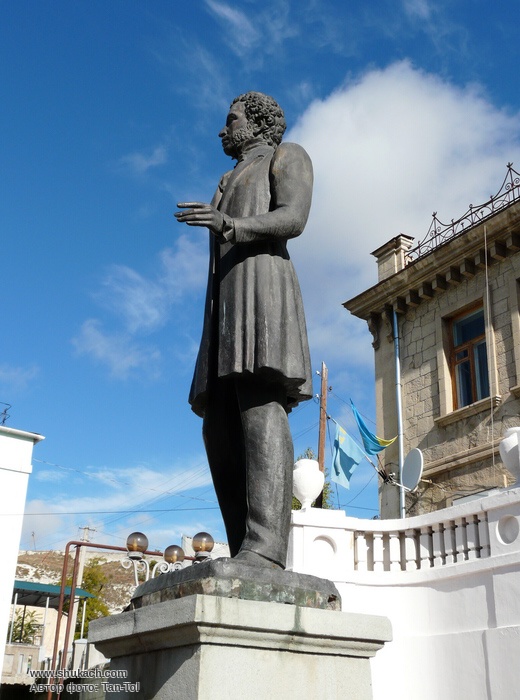 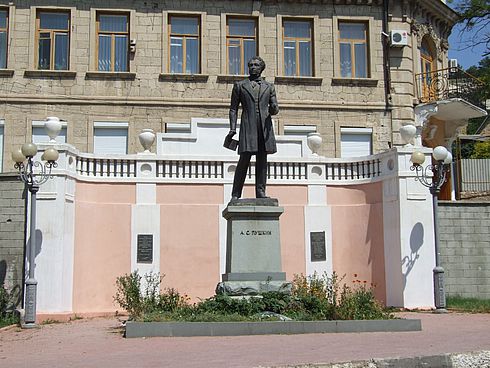